Welcome to the
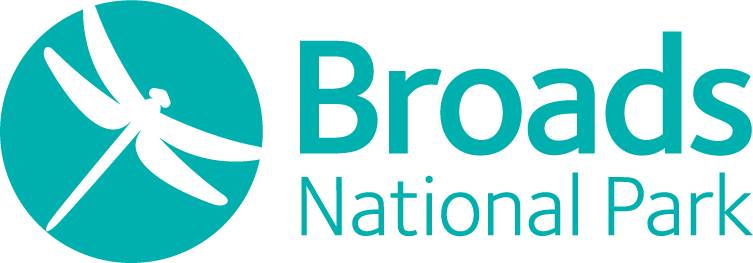 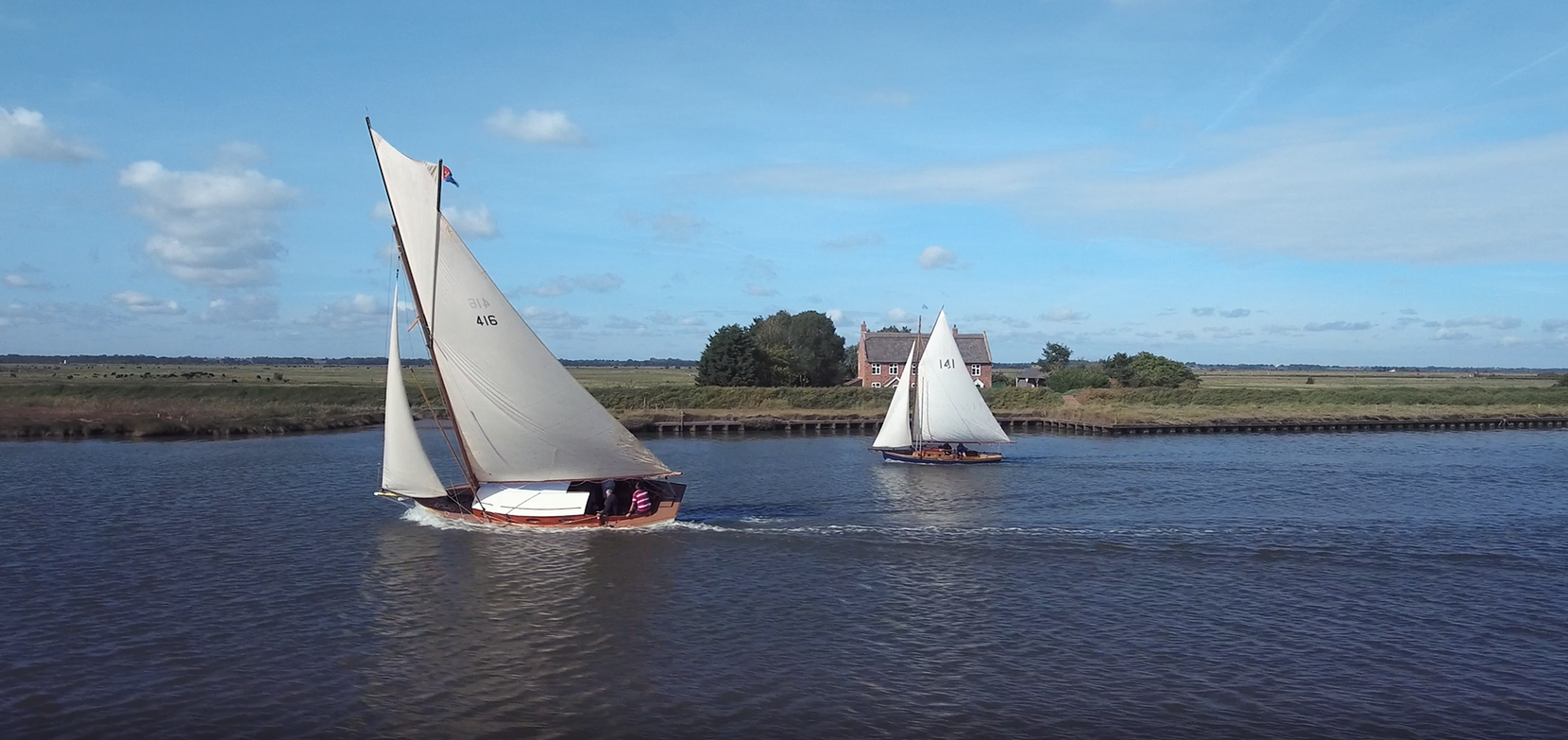 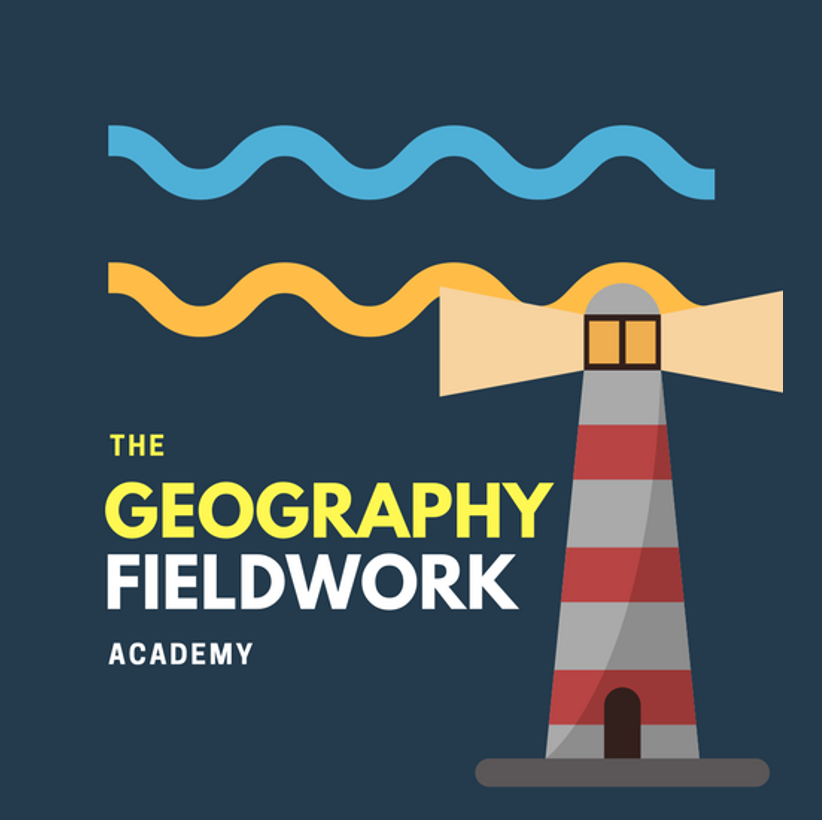 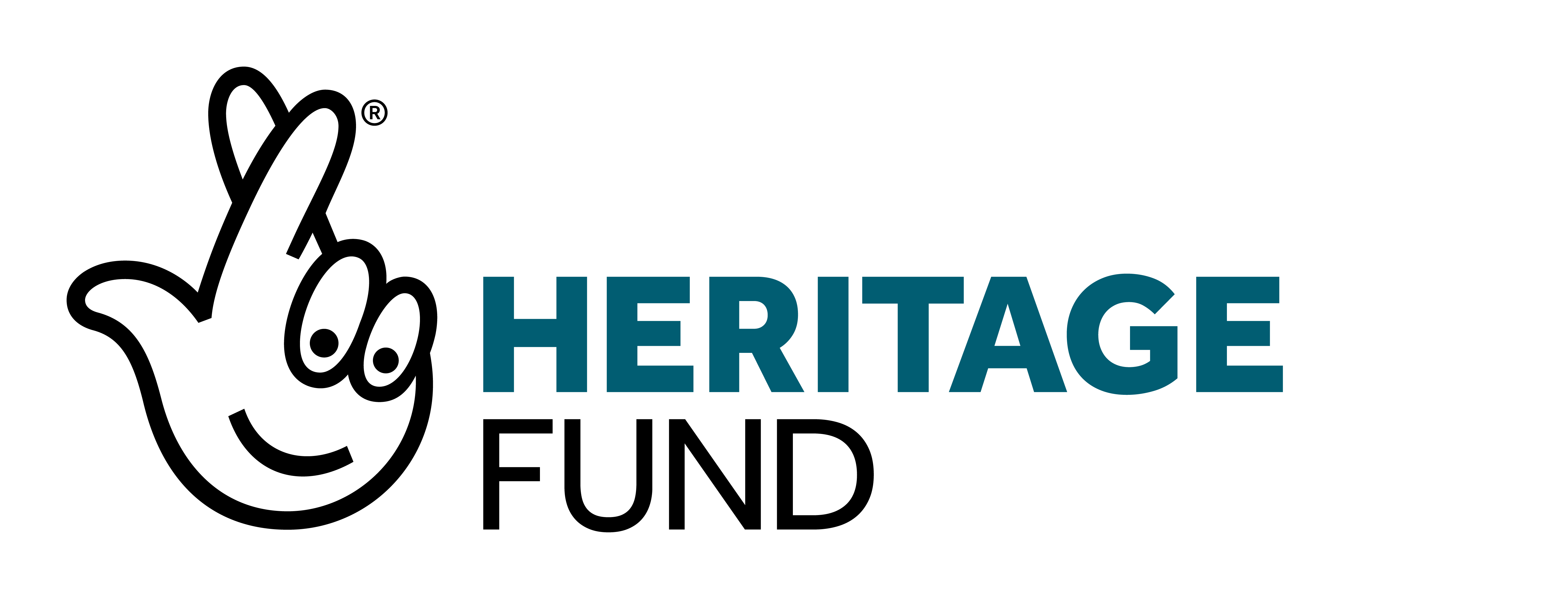 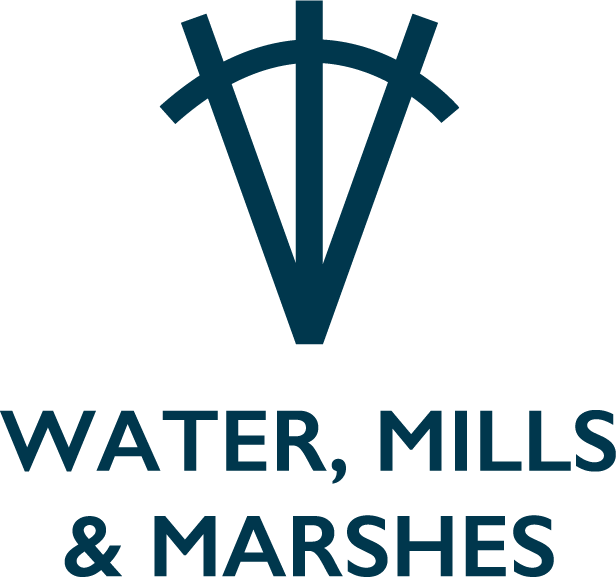 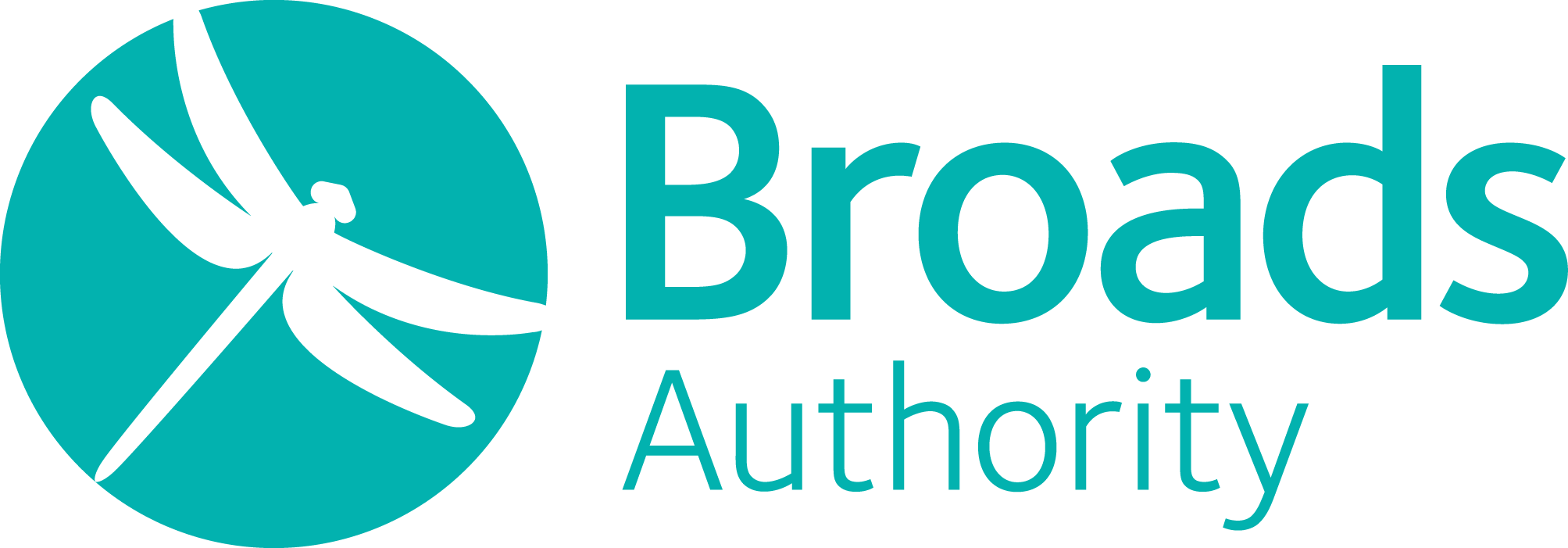 Educational resource partner providers
To start:
What do we know about the Broads already?
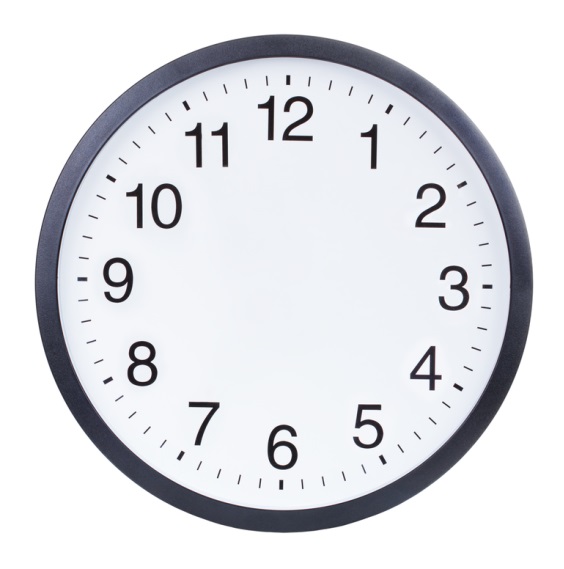 You have 3 minutes to write as many different bullet points as you can – stating anything you know about the Broads:
Think about?
Where are they?
What are they?
Why are they popular?
What can you do there?
Why is it a National Park?
How were they formed?
Who may visit?
Which towns and cities are near?
Why are they managed?
What makes the Broads unique?
In this lesson, we will:
Consider some of the special qualities and attraction of the Broads
Develop our locational knowledge of the Broads
Consider how the Broads are perceived
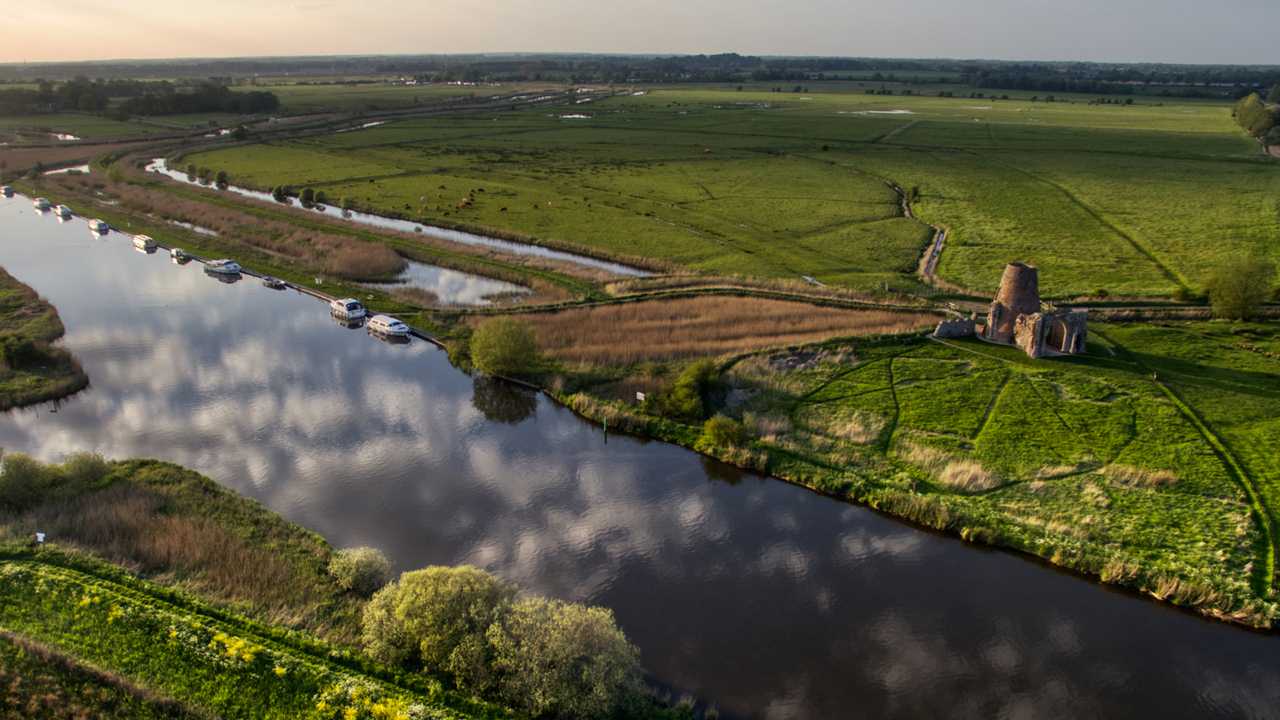 Main attractions of the Broads:
Broads or not?
You are about to see 
10 different images – numbered 1-10. 

Consider each picture and make a judgement as to whether you think the image is from the Broads or not (somewhere else)
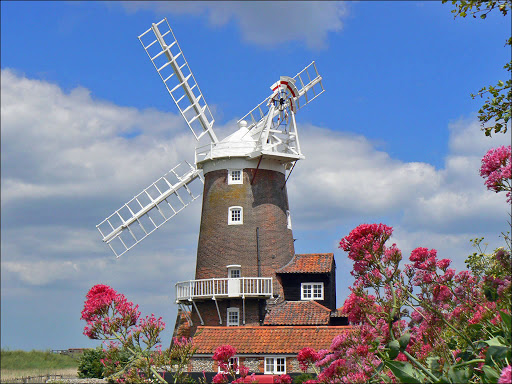 Example:
Is this photo taken from the 
Broads or not
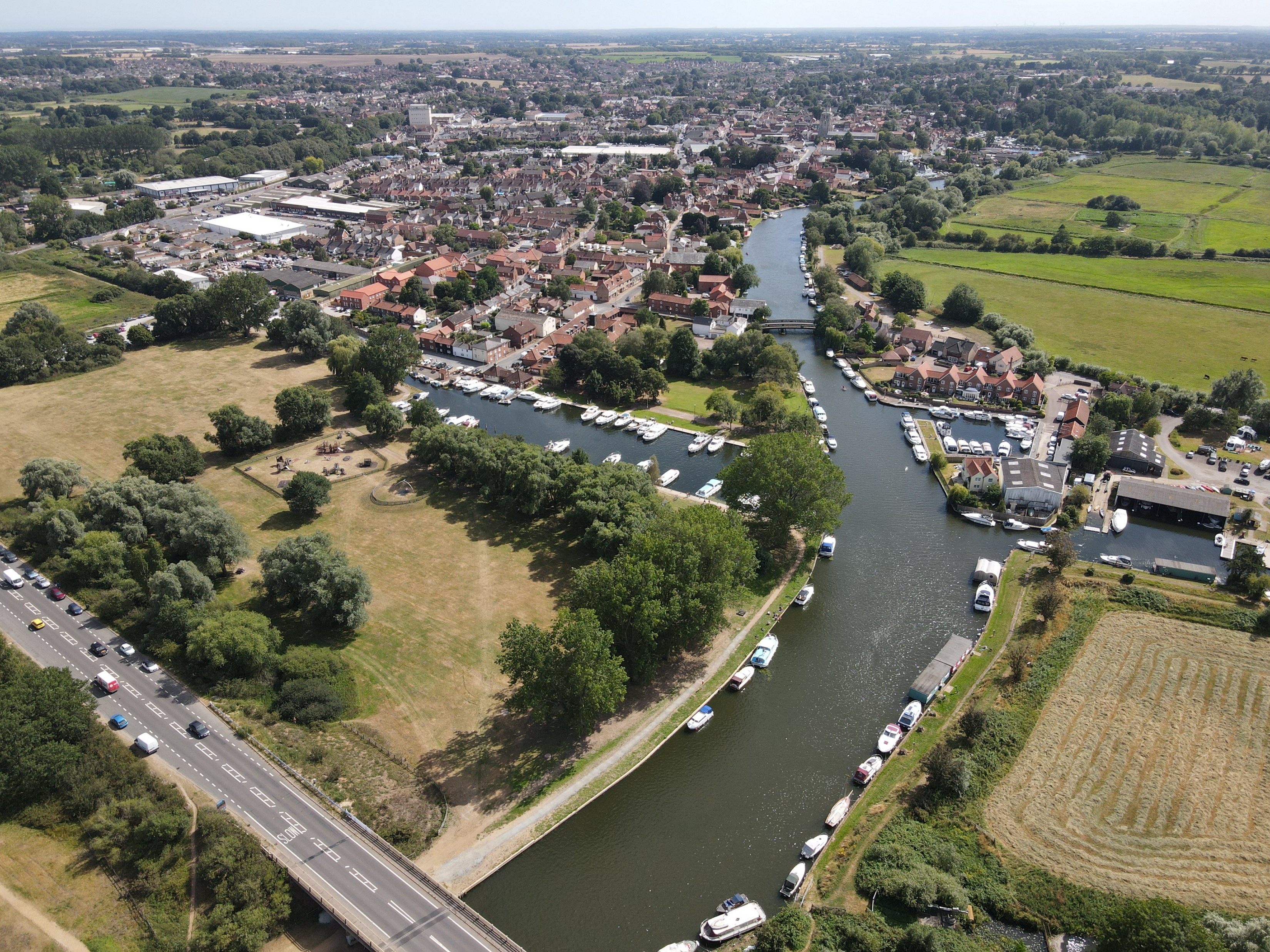 Main attractions and special qualities of the Broads:
Photograph 1:
Is this photo taken from the 
Broads or not
Main attractions and special qualities of the Broads:
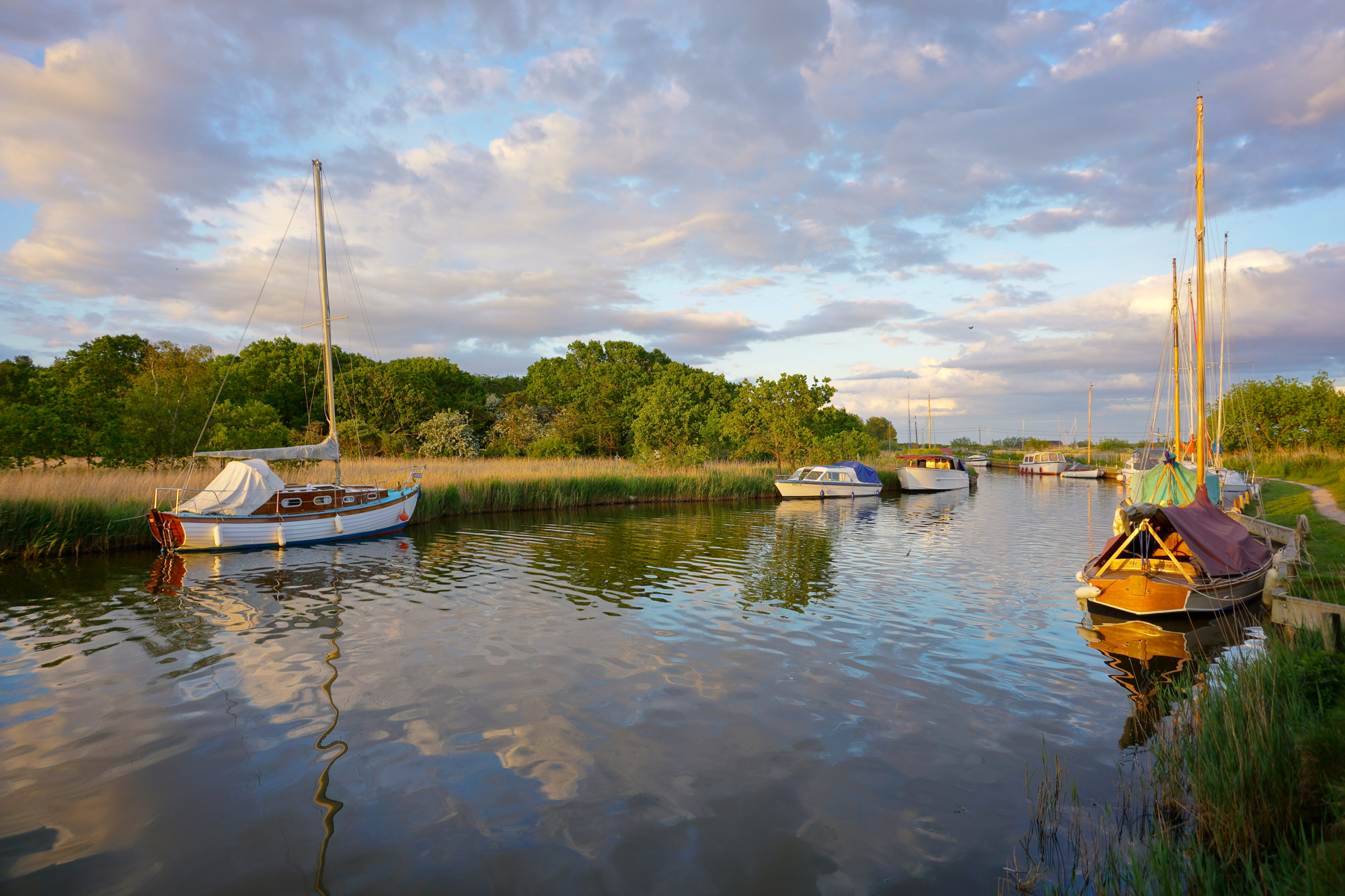 Photograph 2:
Is this photo taken from the 
Broads or not
Main attractions and special qualities of the Broads:
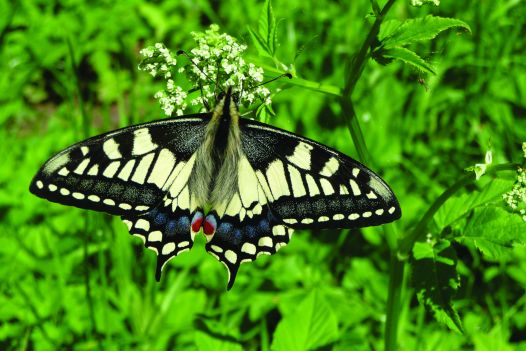 Photograph 3:
Is this photo taken from the 
Broads or not
Main attractions and special qualities of the Broads:
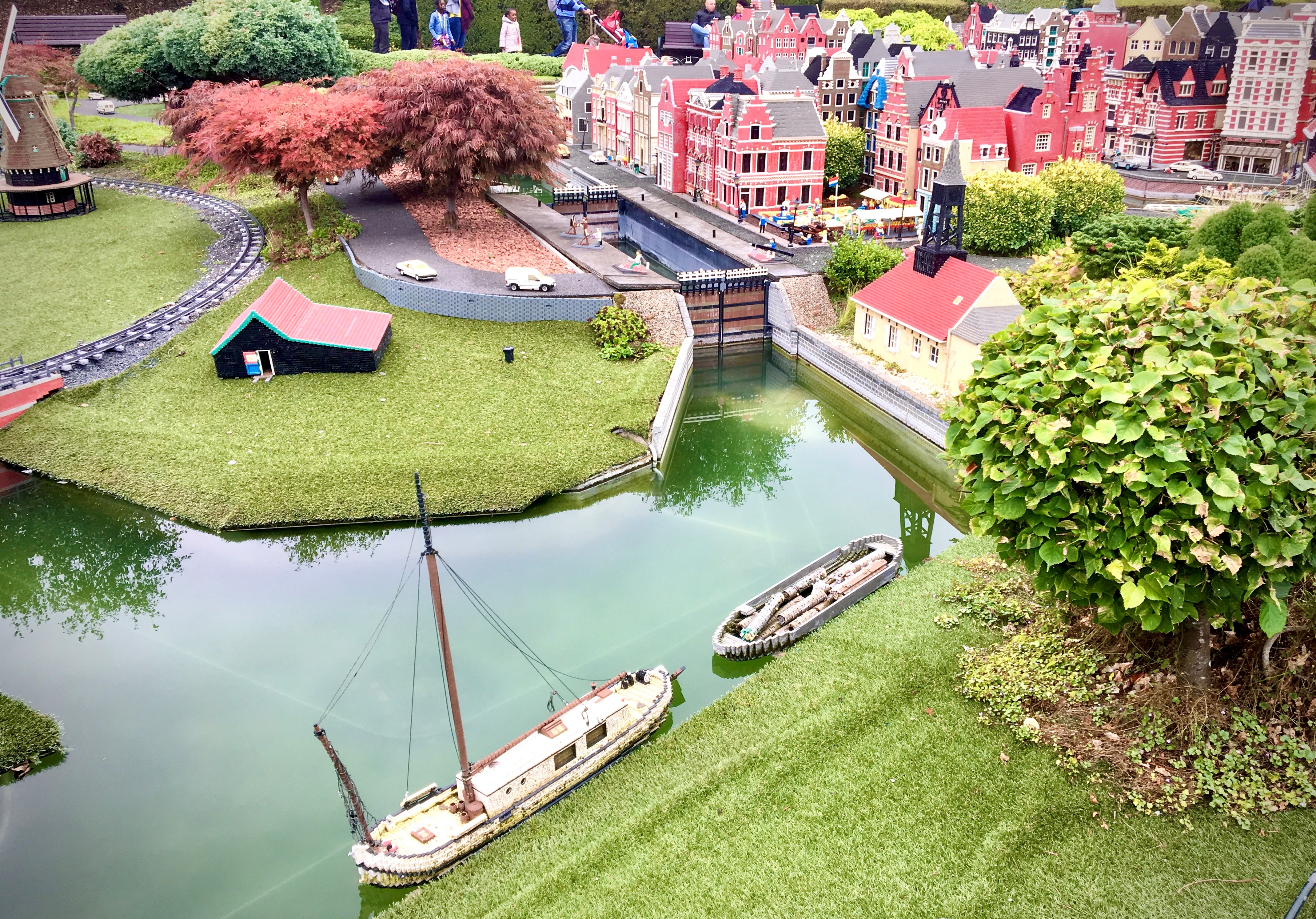 Photograph 4:
Is this photo taken from the 
Broads or not
Main attractions and special qualities of the Broads:
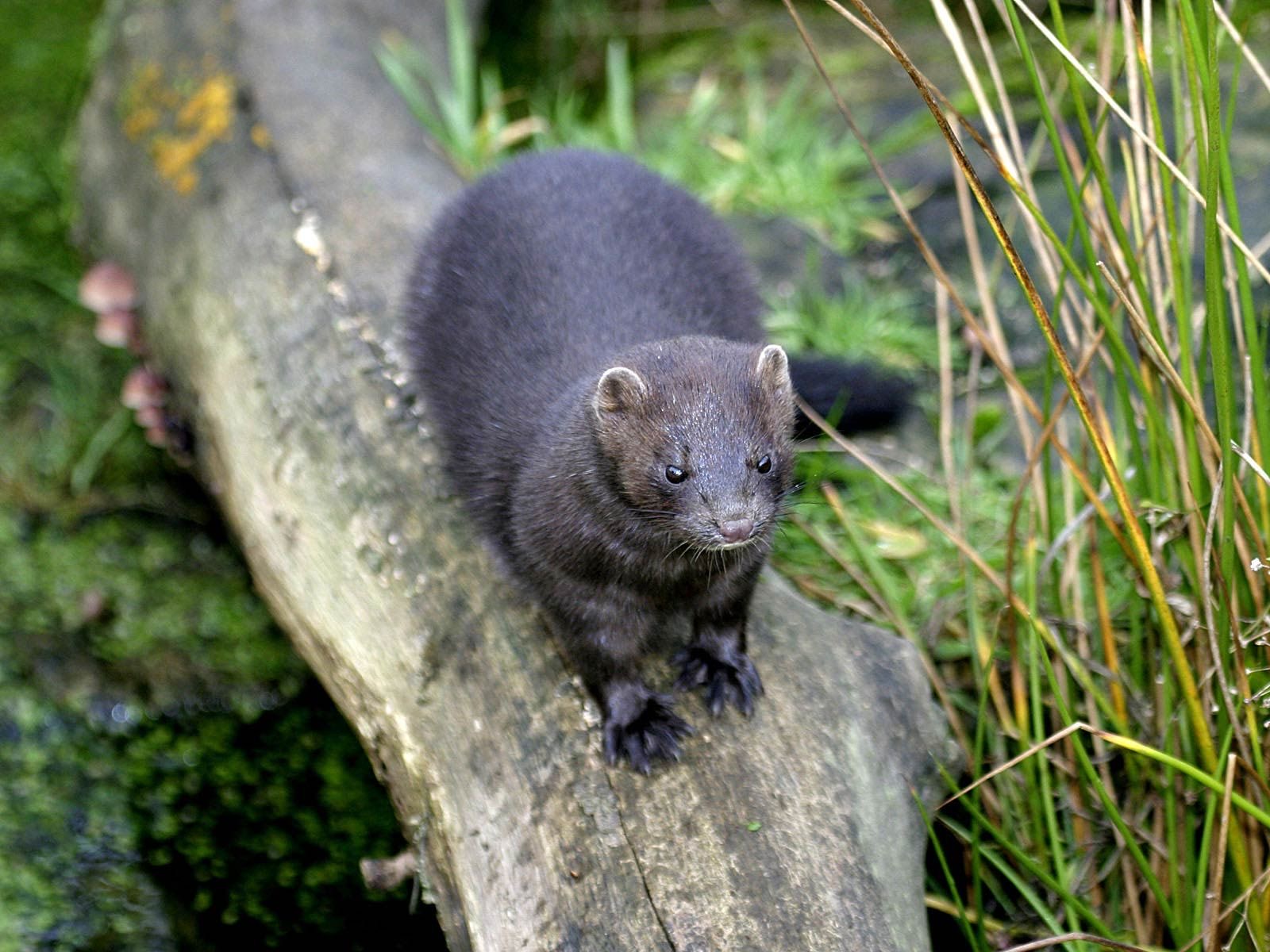 Photograph 5:
Is this photo taken from the 
Broads or not
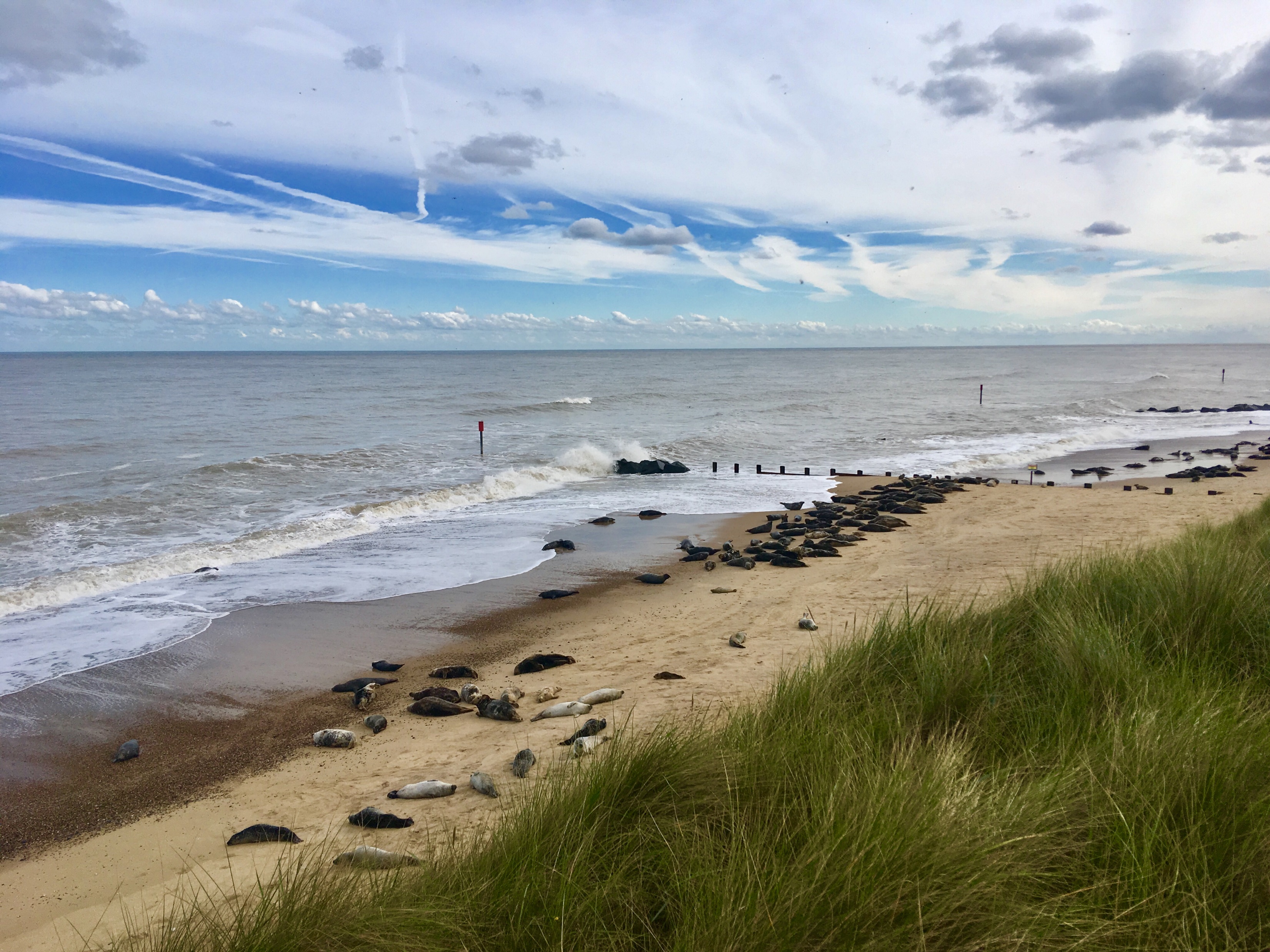 Main attractions and special qualities of the Broads:
Photograph 6:
Is this photo taken from the 
Broads or not
Main attractions and special qualities of the Broads:
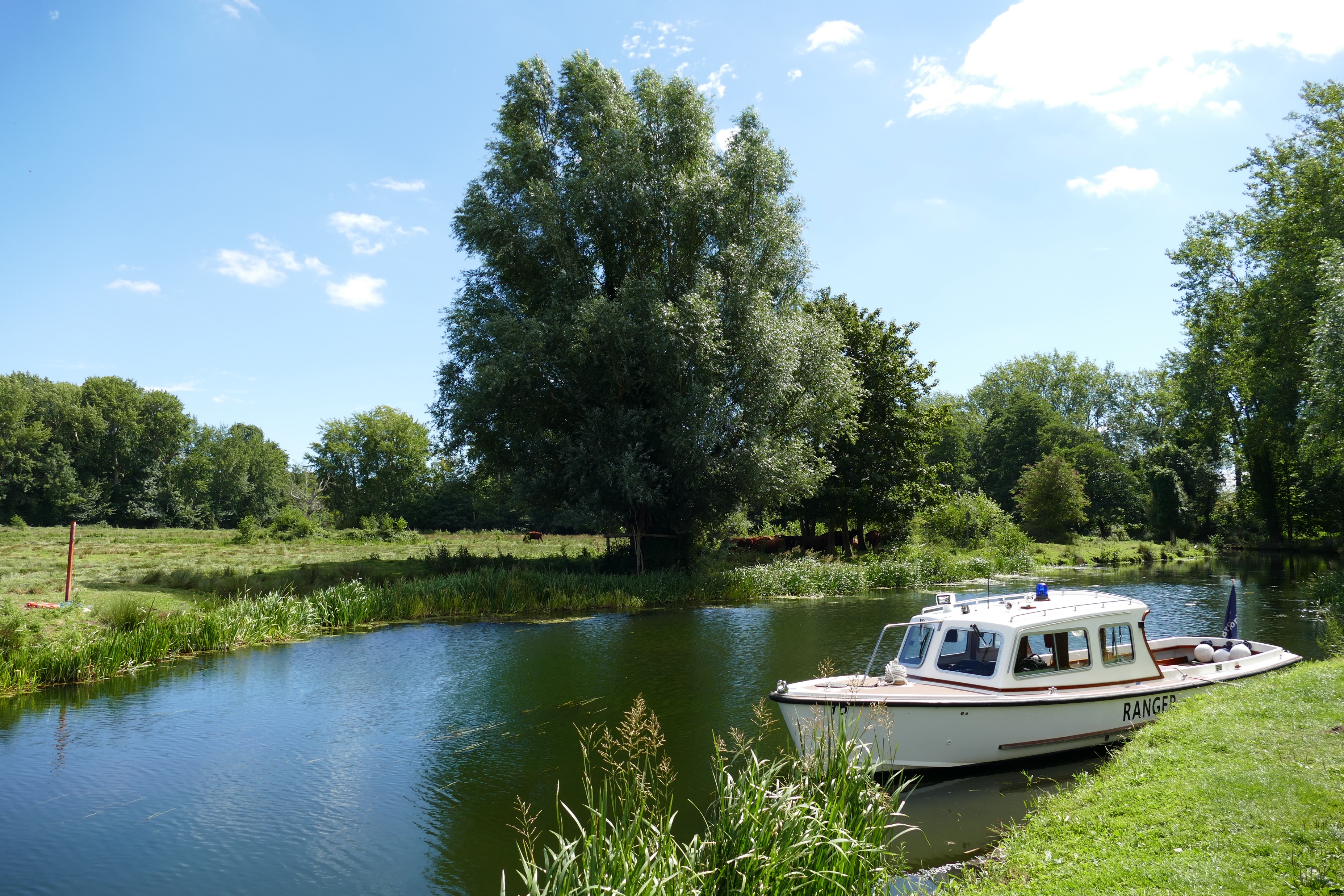 Photograph 7:
Is this photo taken from the 
Broads or not
Main attractions and special qualities of the Broads:
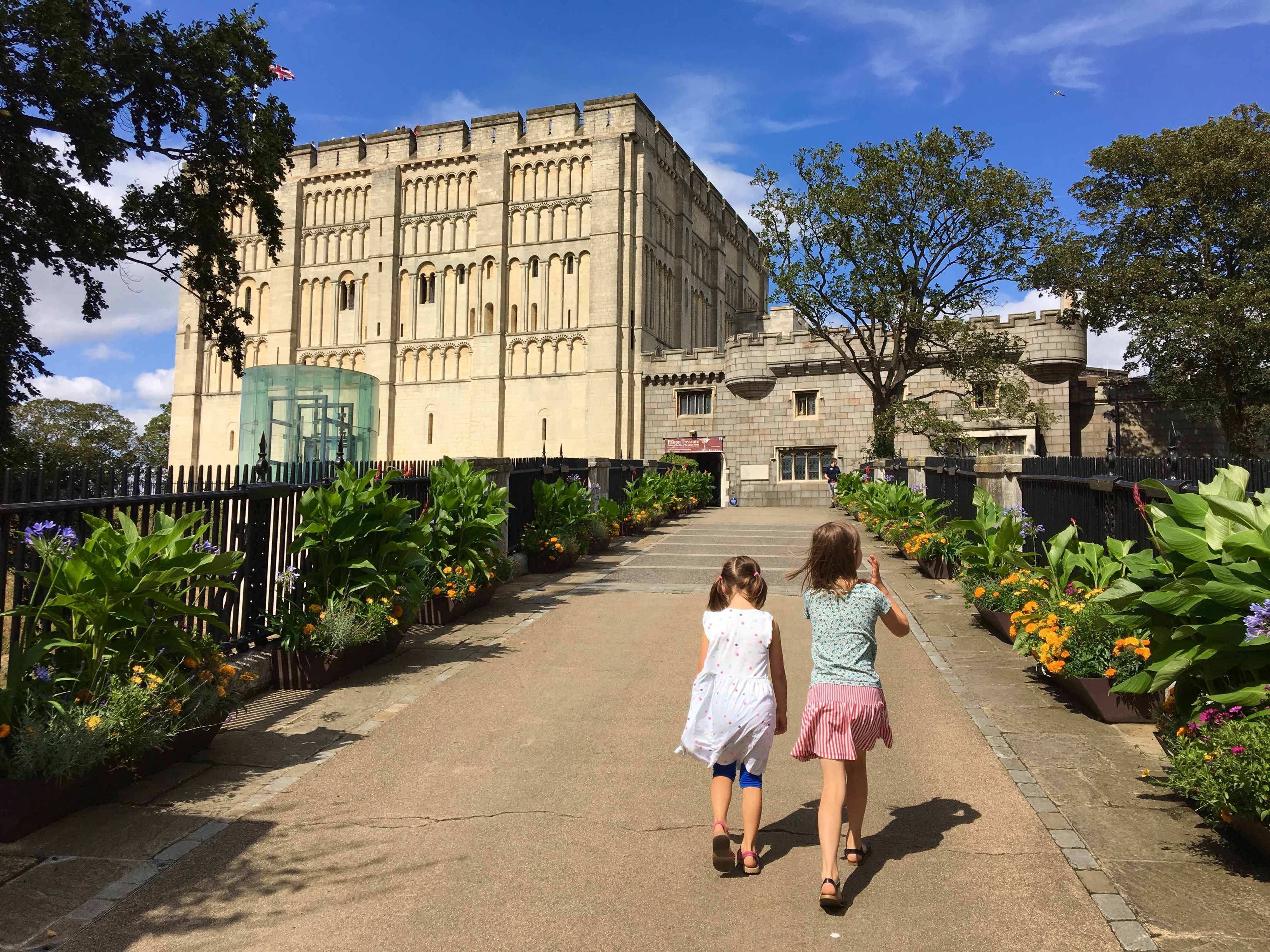 Photograph 8:
Is this photo taken from the 
Broads or not
Main attractions and special qualities of the Broads:
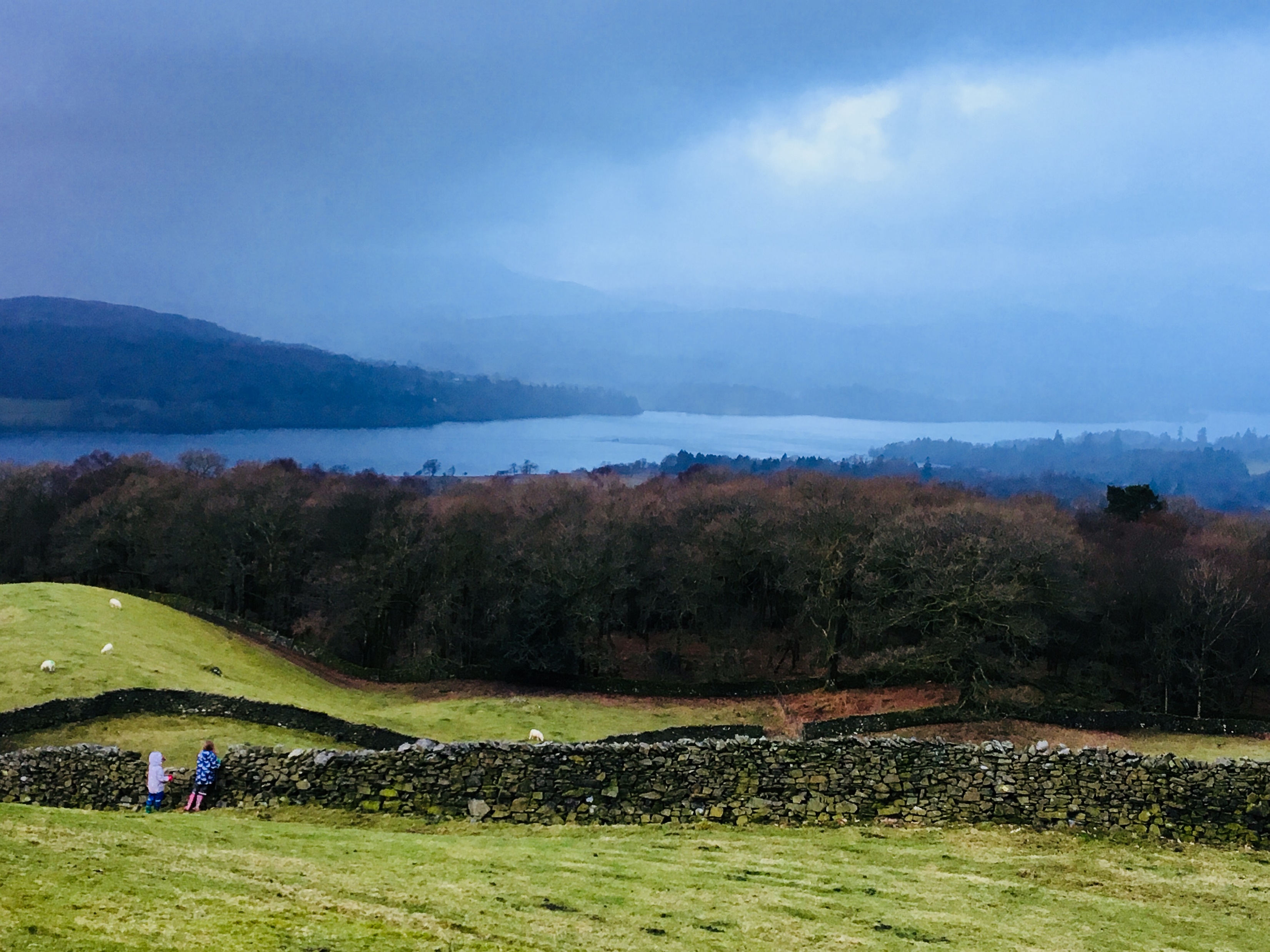 Photograph 9:
Is this photo taken from the 
Broads or not
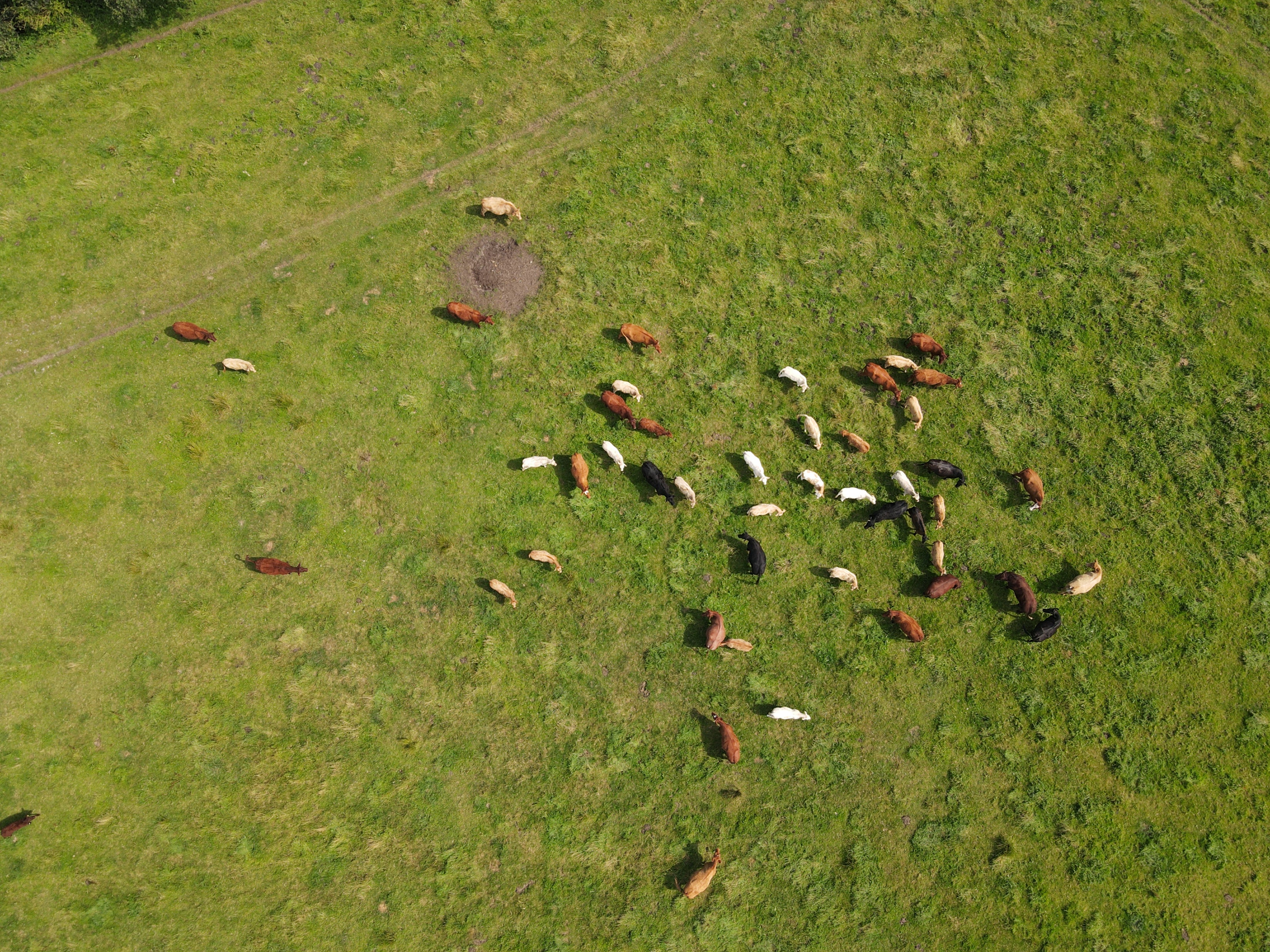 Main attractions and special qualities of the Broads:
Photograph 10:
Is this photo taken from the 
Broads or not
Main attractions and special qualities of the Broads:
Broads or not?
Which of the 10 images did you think were in the Broads National Park?
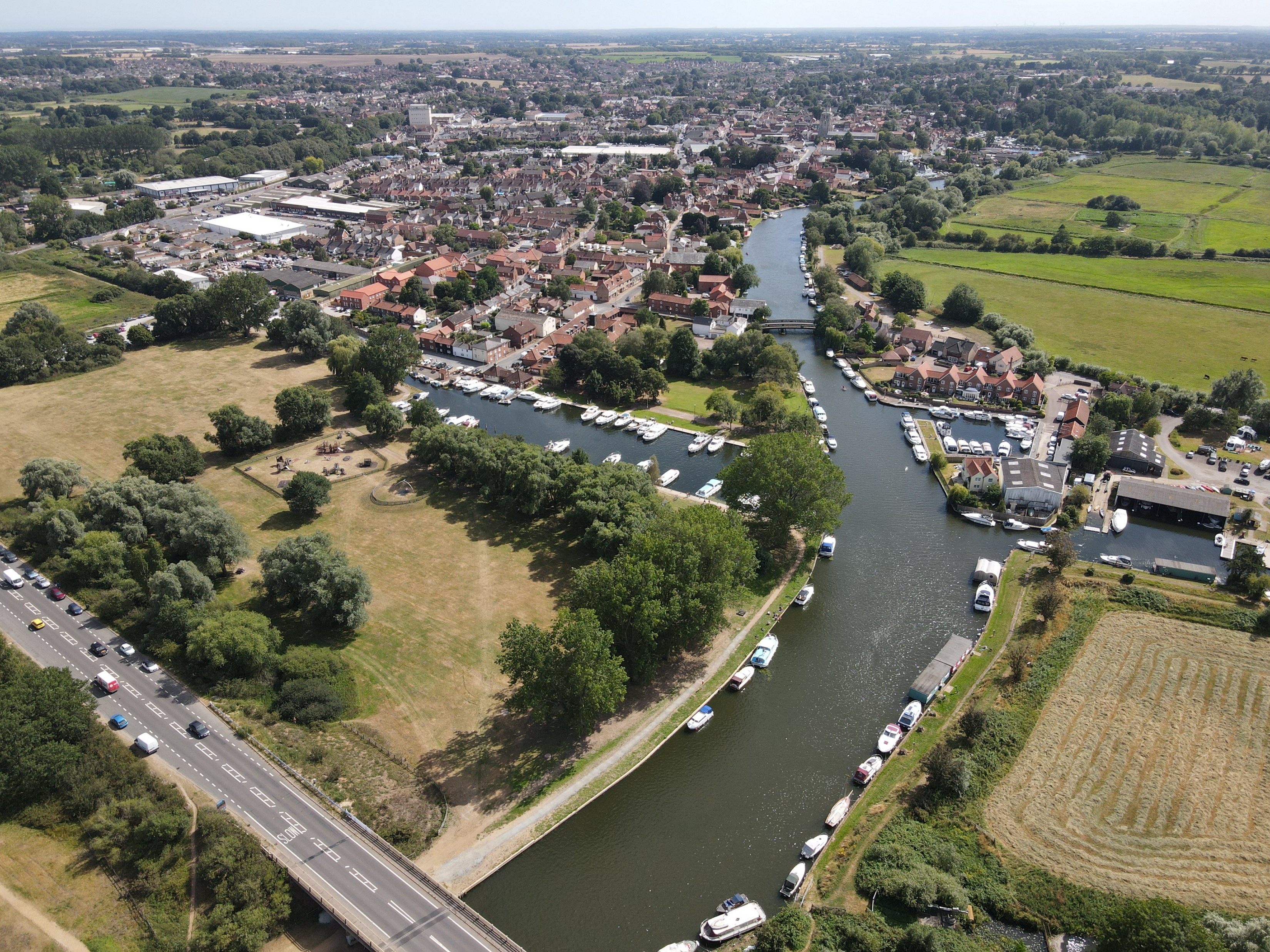 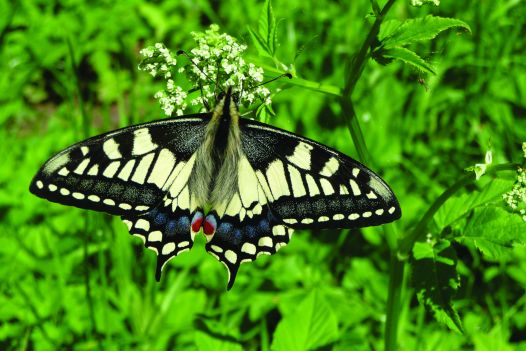 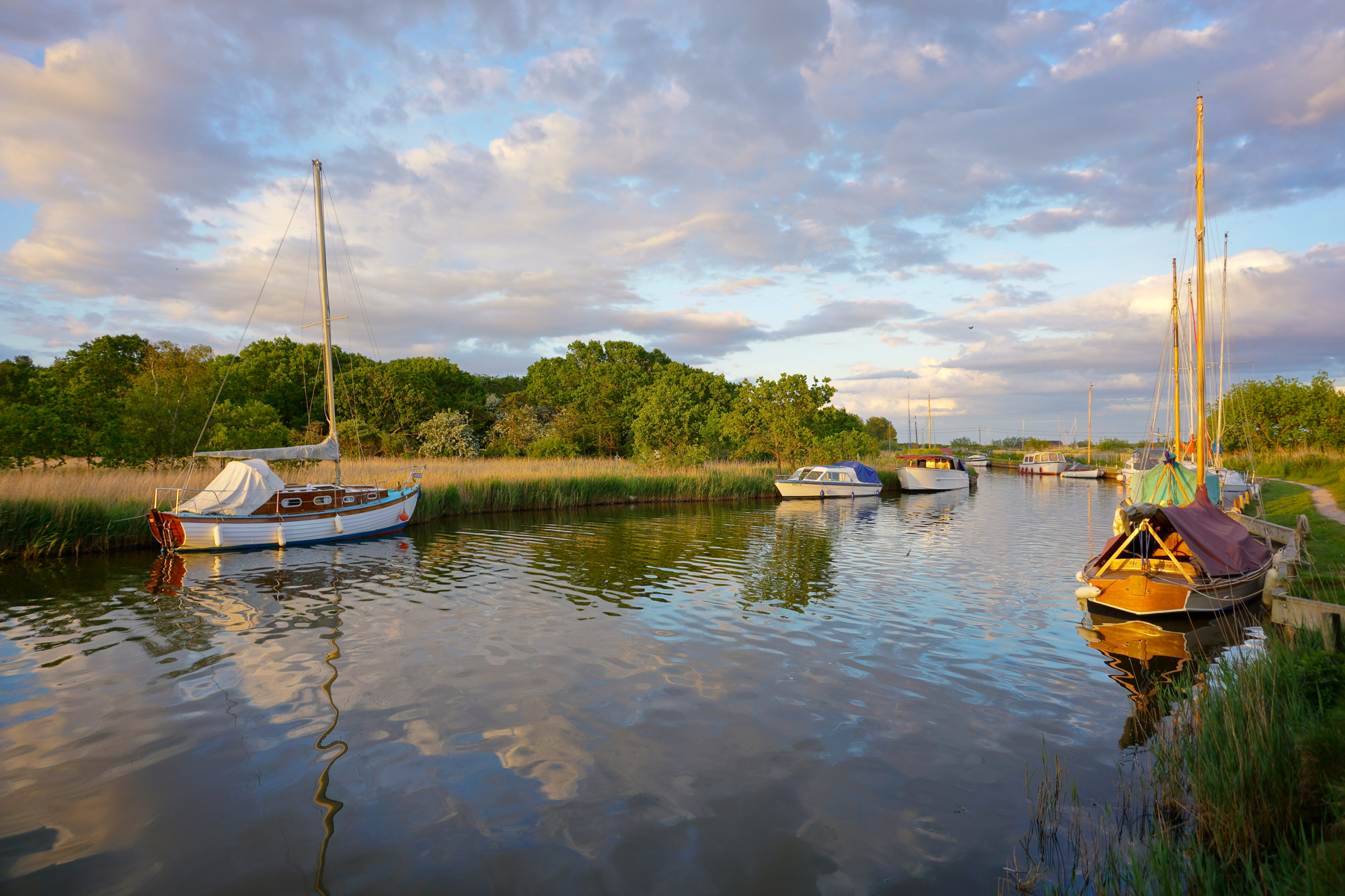 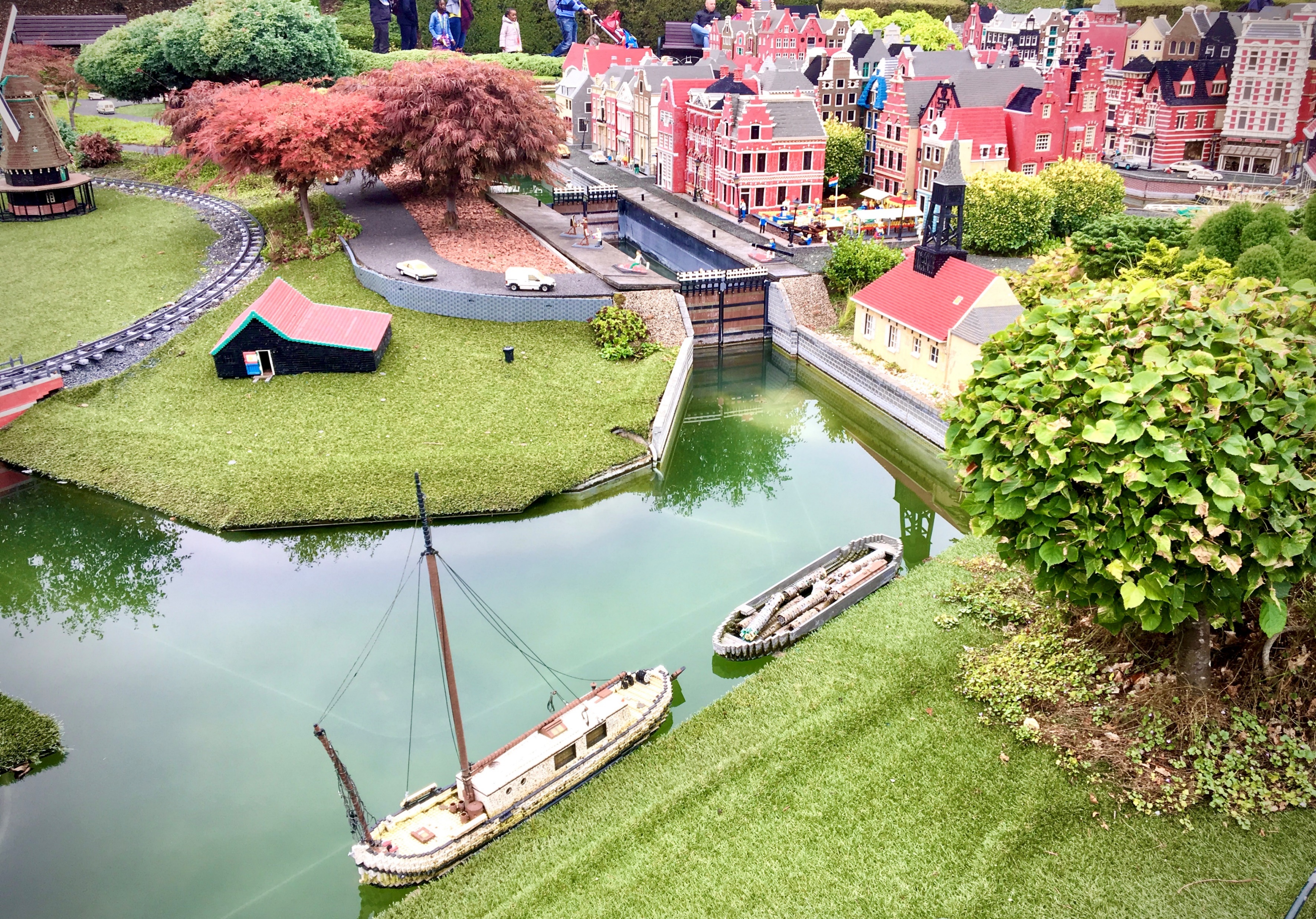 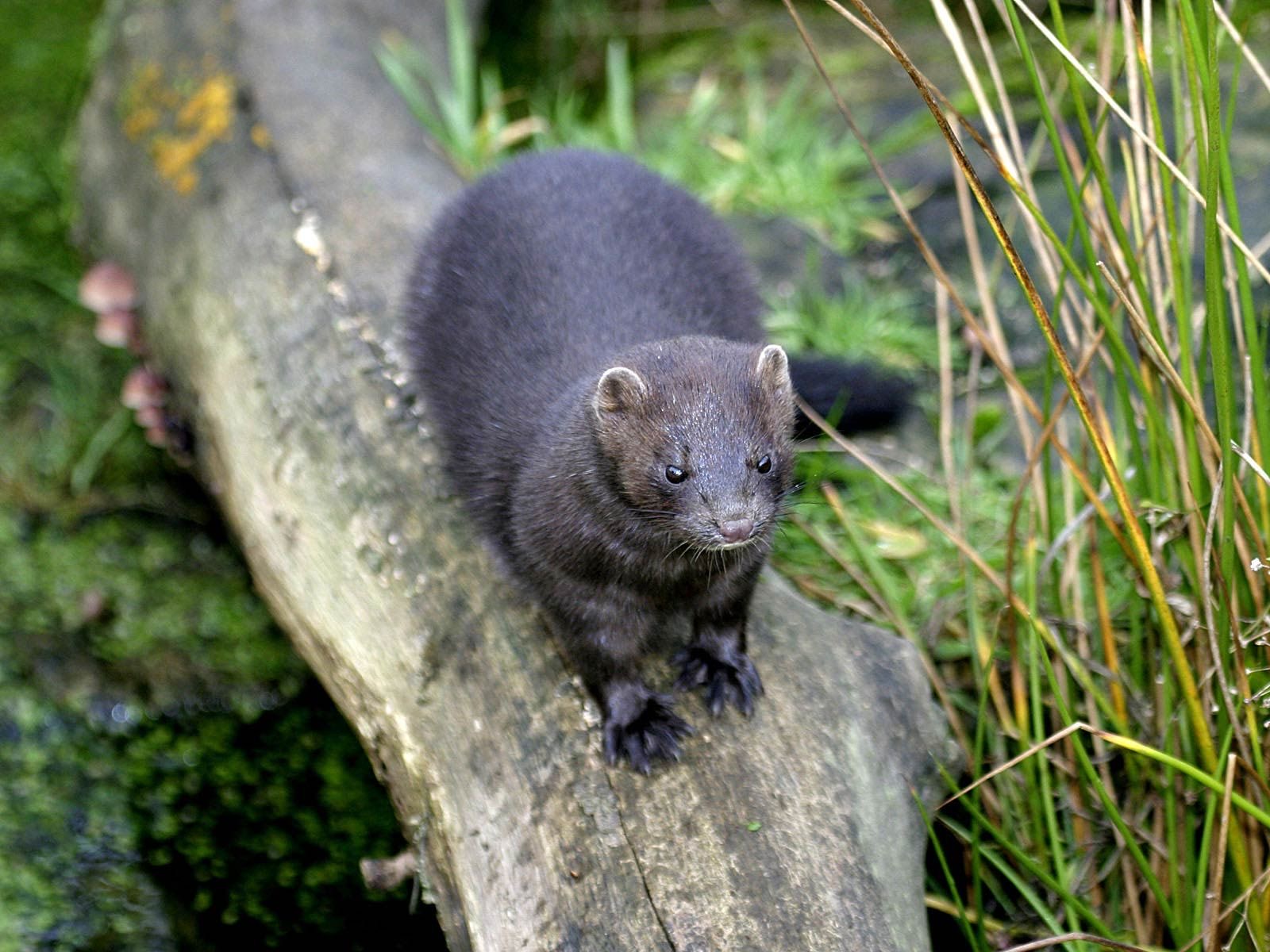 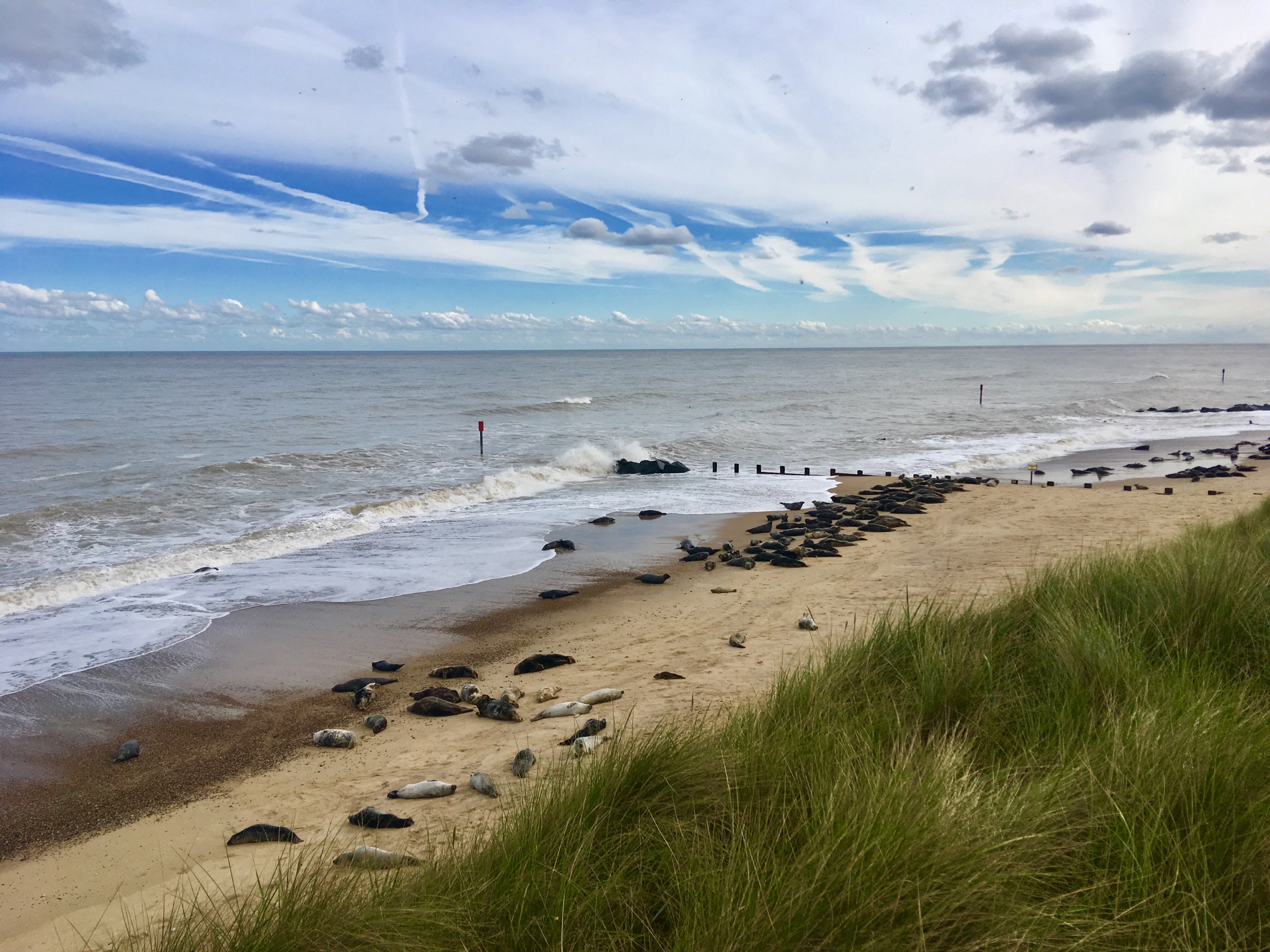 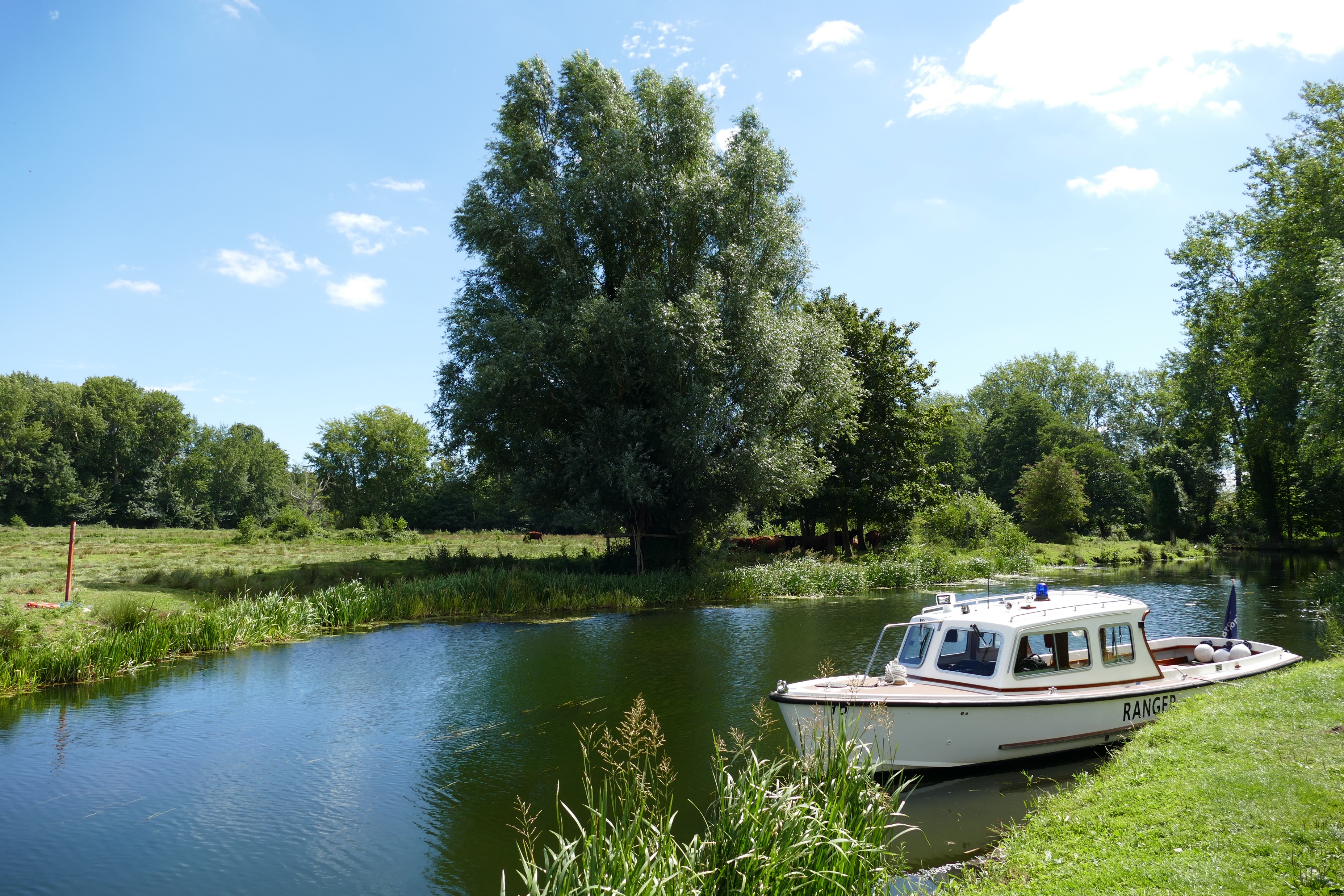 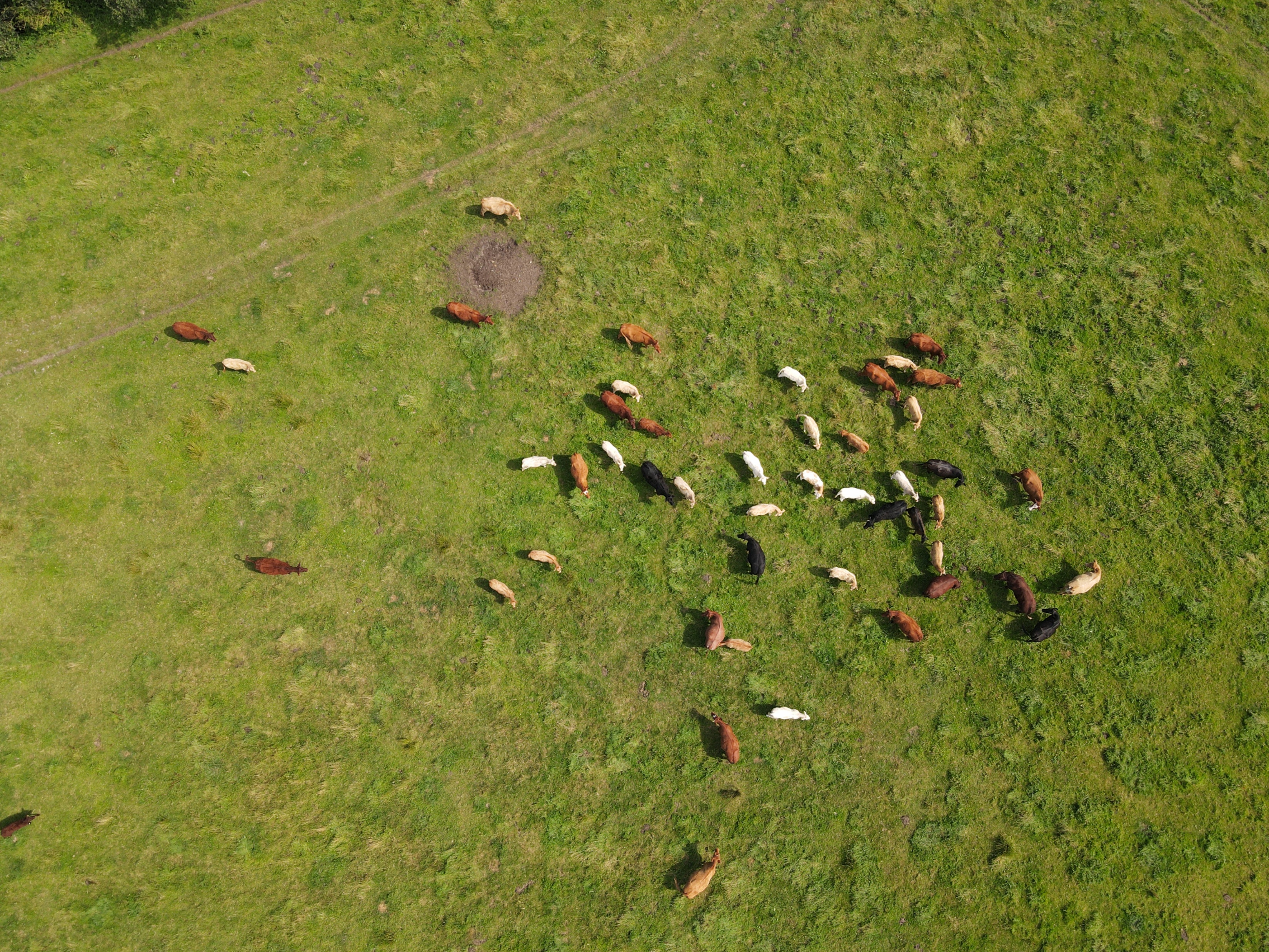 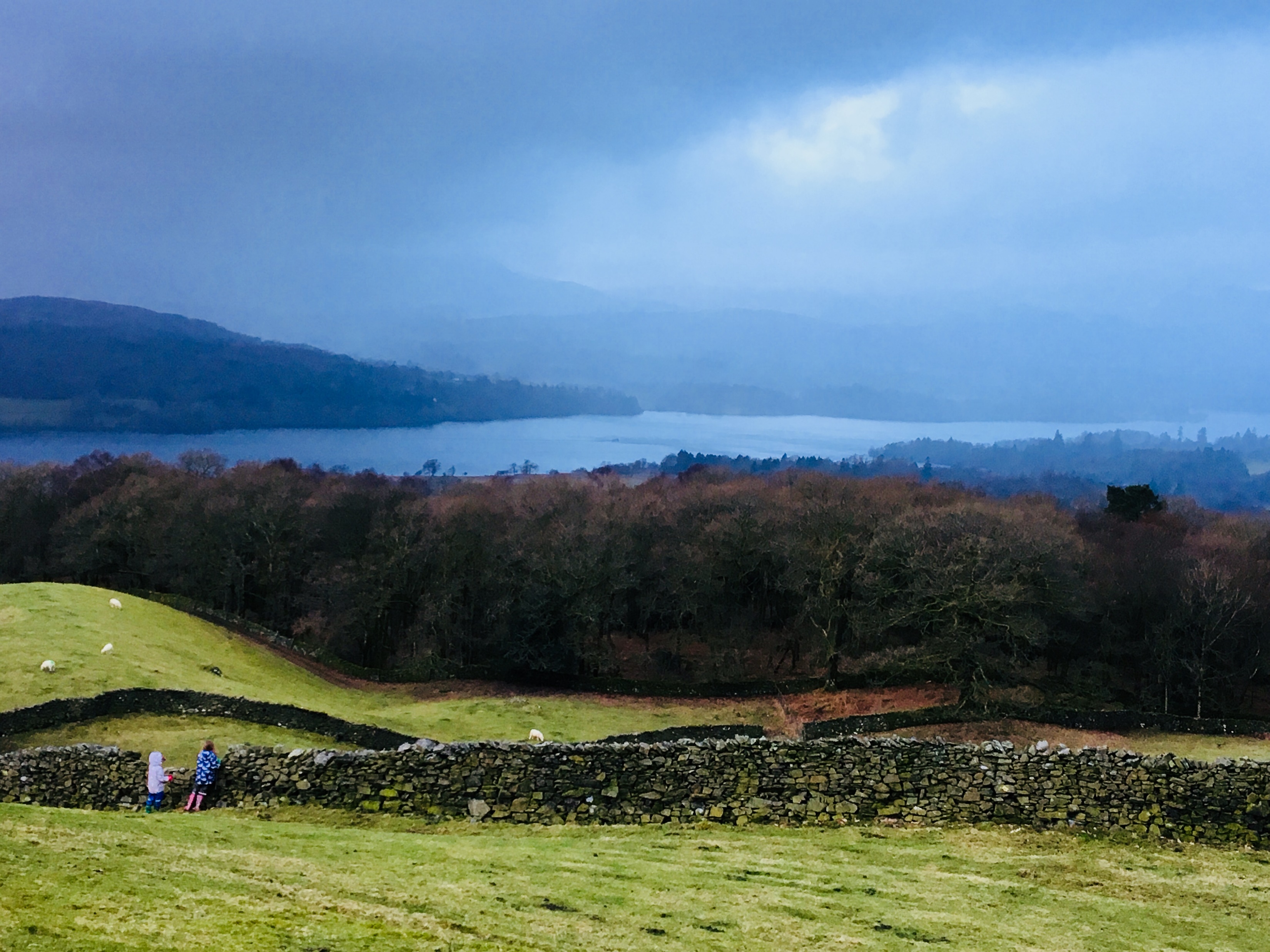 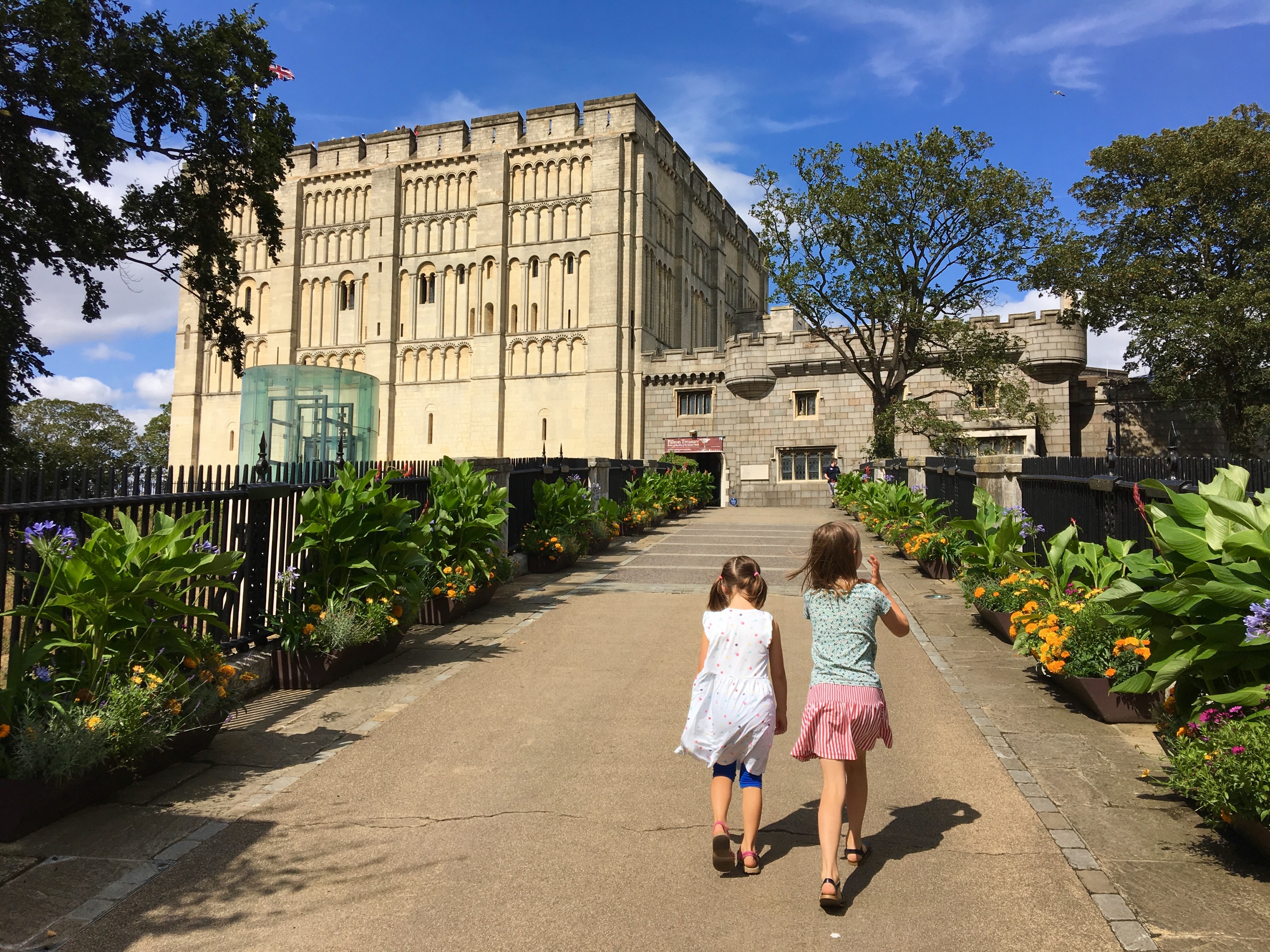 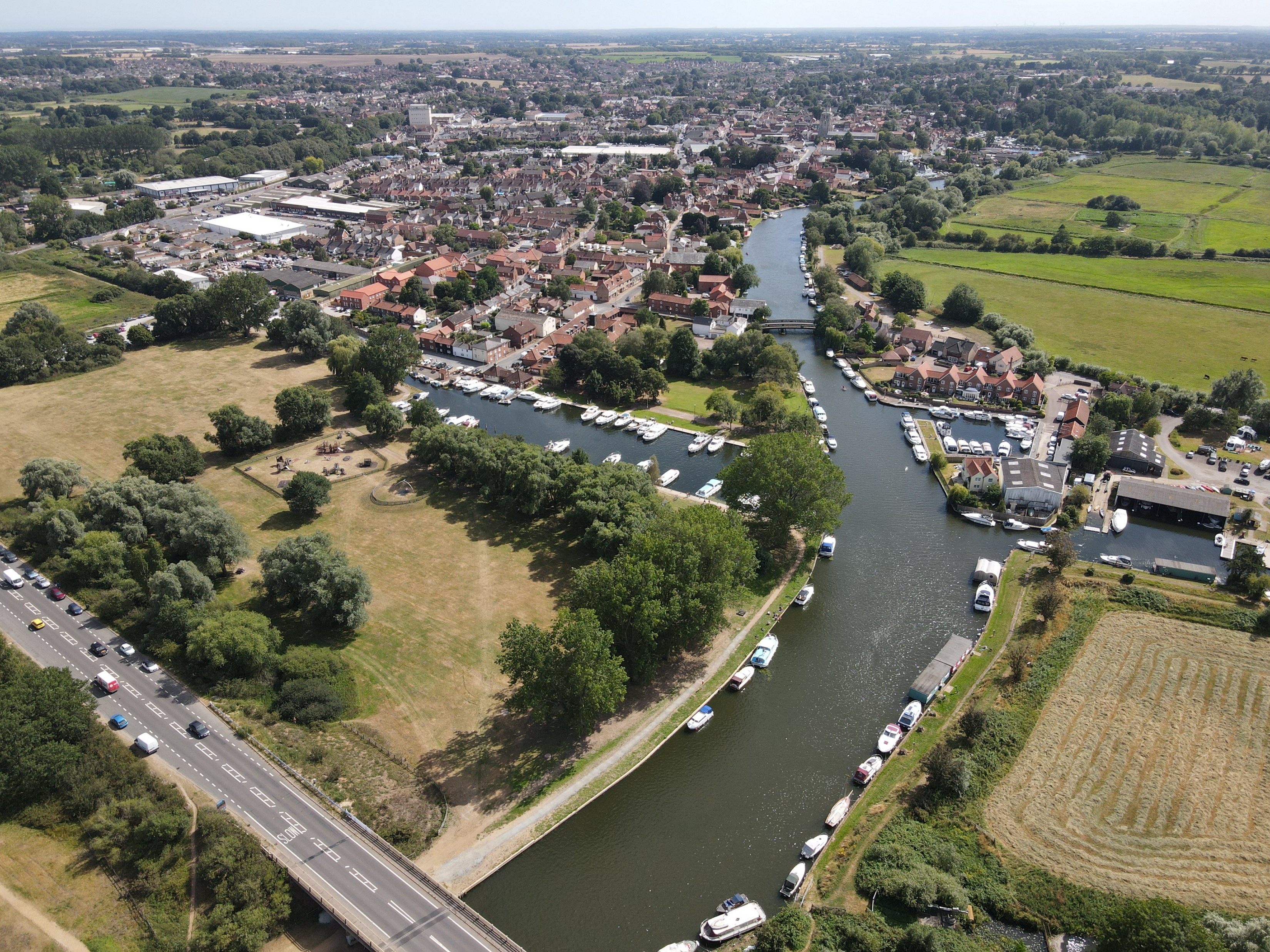 Main attractions and special qualities of the Broads:
Photograph 1:
Is this photo taken from the 
Broads or not
Broads
This is Beccles in Suffolk, one of many towns and villages which the Broads waterways connect
Main attractions and special qualities of the Broads:
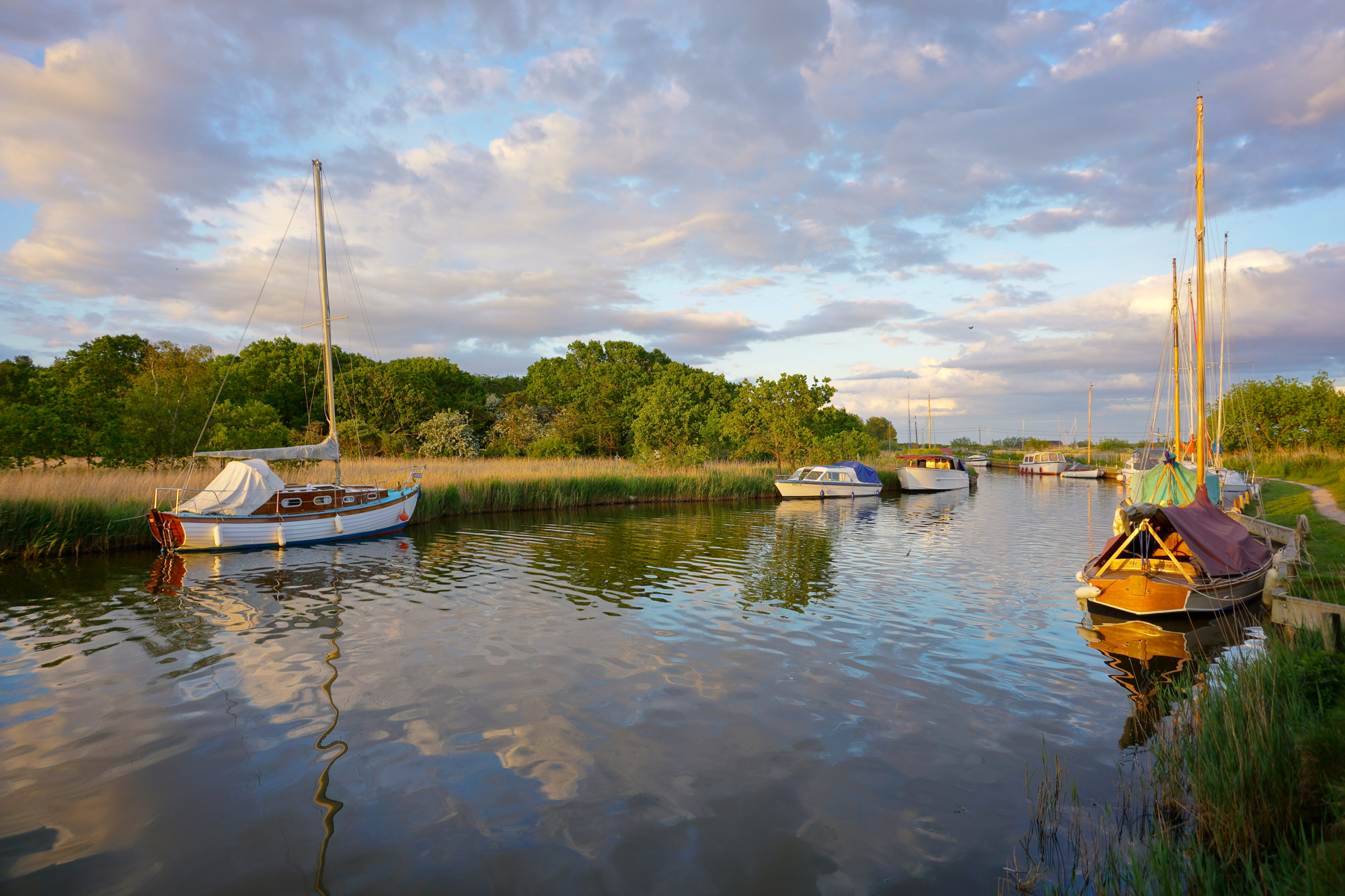 Photograph 2:
Is this photo taken from the 
Broads or not
Broads
The Broads has more miles of waterways than both Venice and Amsterdam
Main attractions and special qualities of the Broads:
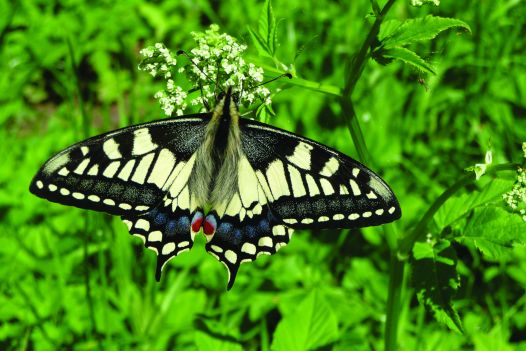 Photograph 3:
Is this photo taken from the 
Broads or not
Broads
The Broads are home to a ¼ of the rarest wildlife in the UK – like this Swallowtail butterfly
Main attractions and special qualities of the Broads:
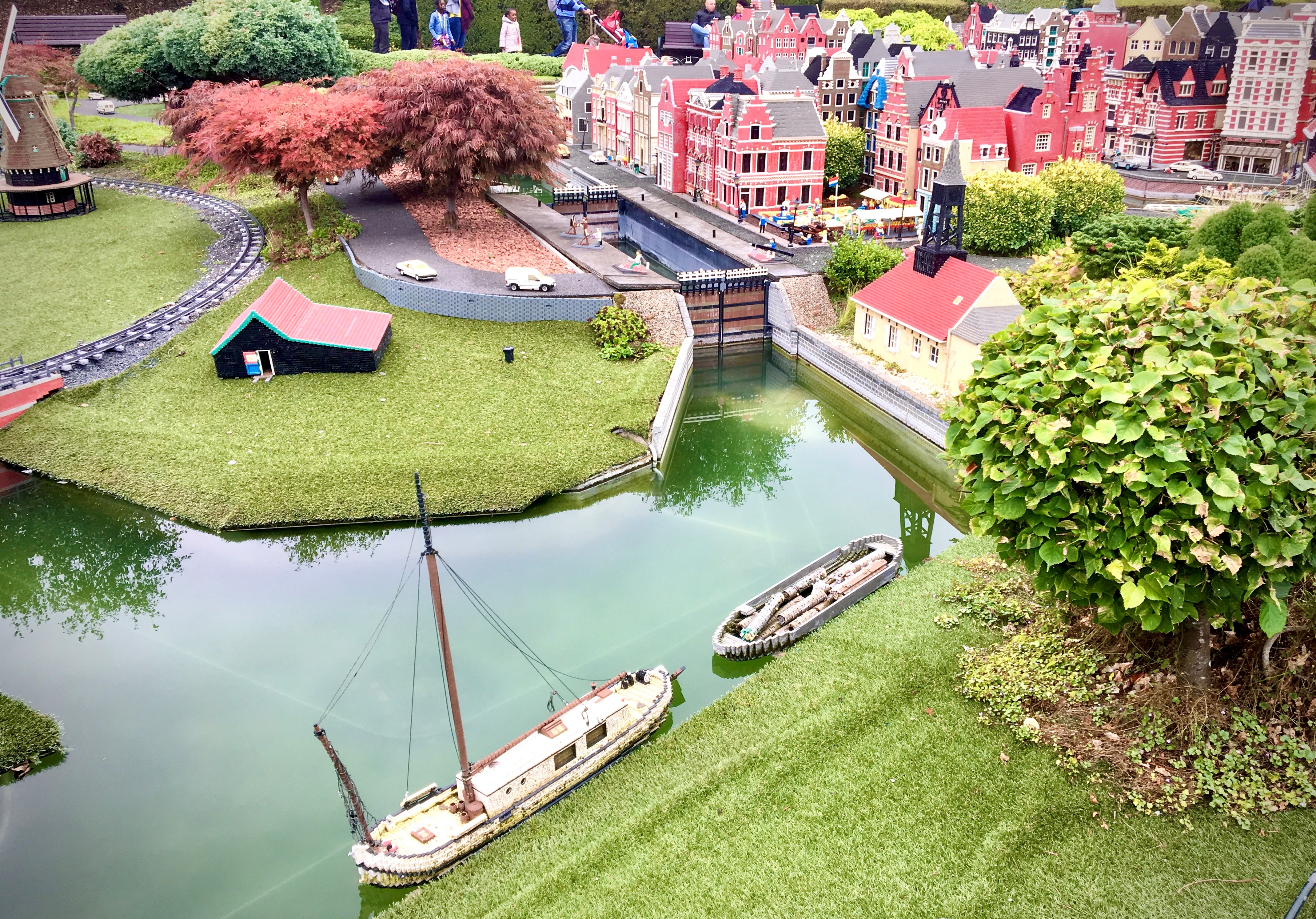 Photograph 4:
Is this photo taken from the 
Broads or not
Not
This is a model of Amsterdam found in Legoland!
Main attractions and special qualities of the Broads:
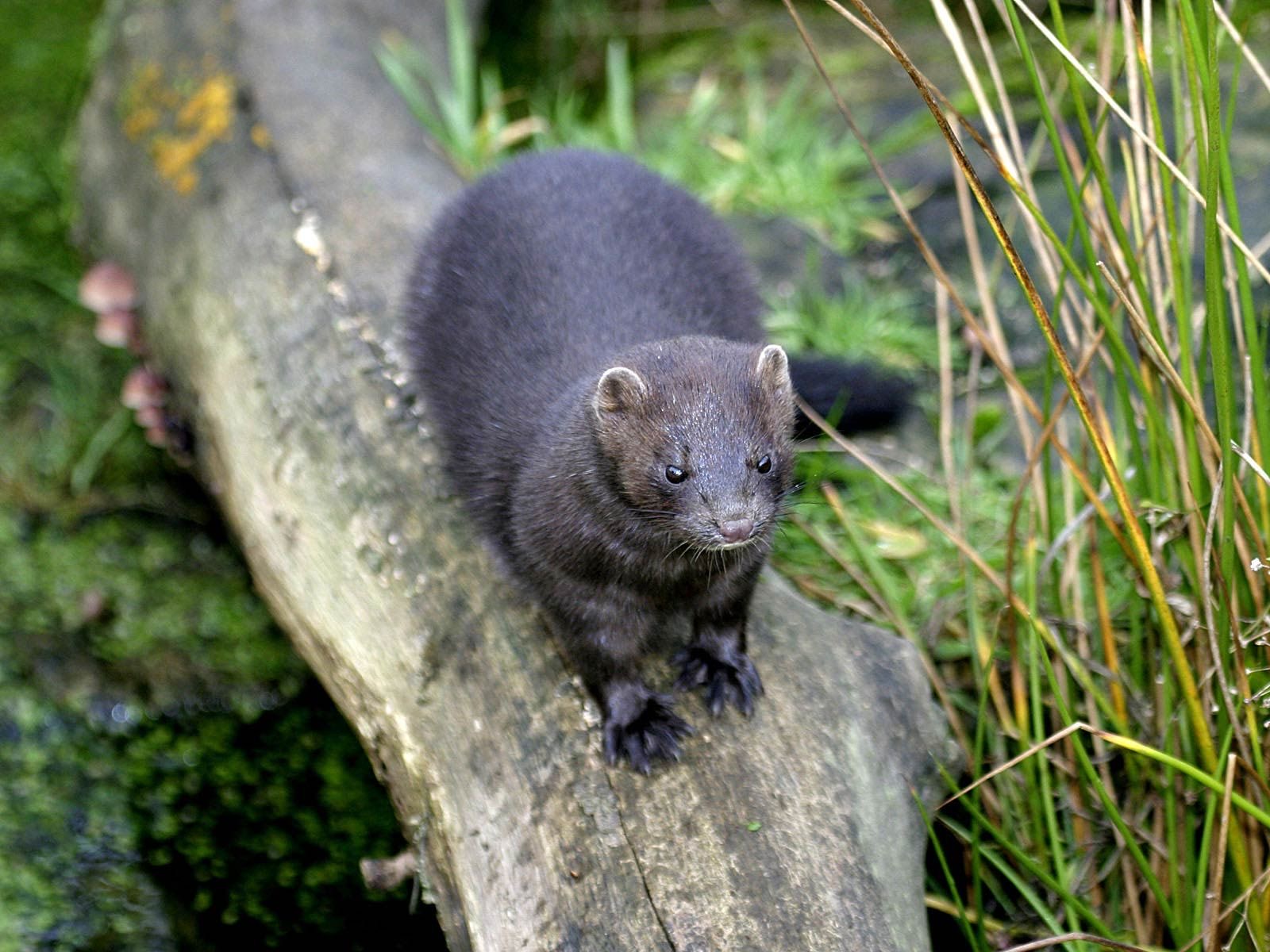 Photograph 5:
Is this photo taken from the 
Broads or not
Broads
These are American mink - an ‘introduced’ species to the Broads. Mink have reduced numbers of native species such as water voles, since 2006 efforts have been made to control mink numbers in the Broads.
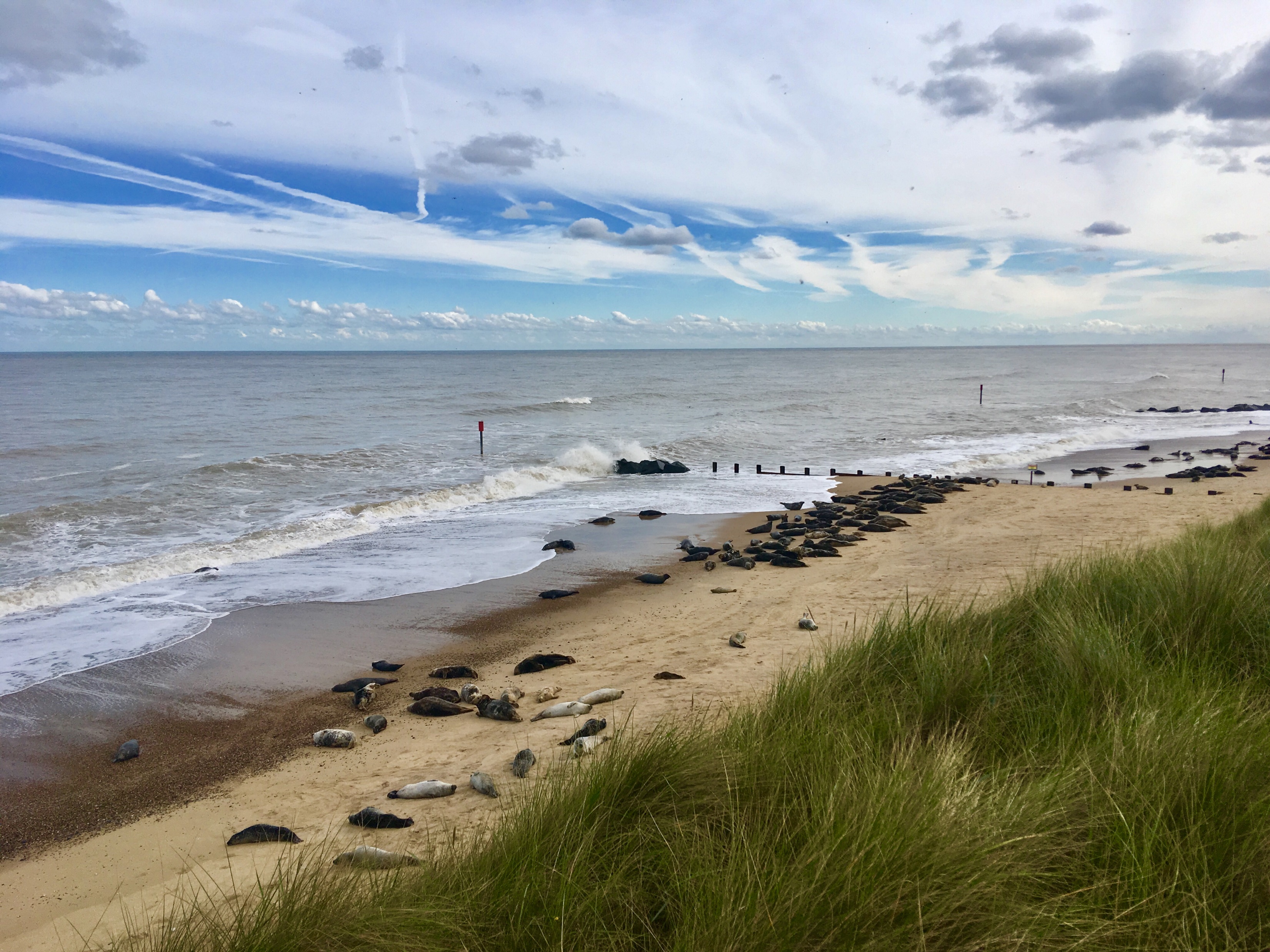 Main attractions and special qualities of the Broads:
Photograph 6:
Is this photo taken from the 
Broads or not
Broads
The Broads includes a small stretch of Norfolk coast. The beach here at Horsey is backed by sand dunes and is one of the UK’s largest seal colonies.
Main attractions and special qualities of the Broads:
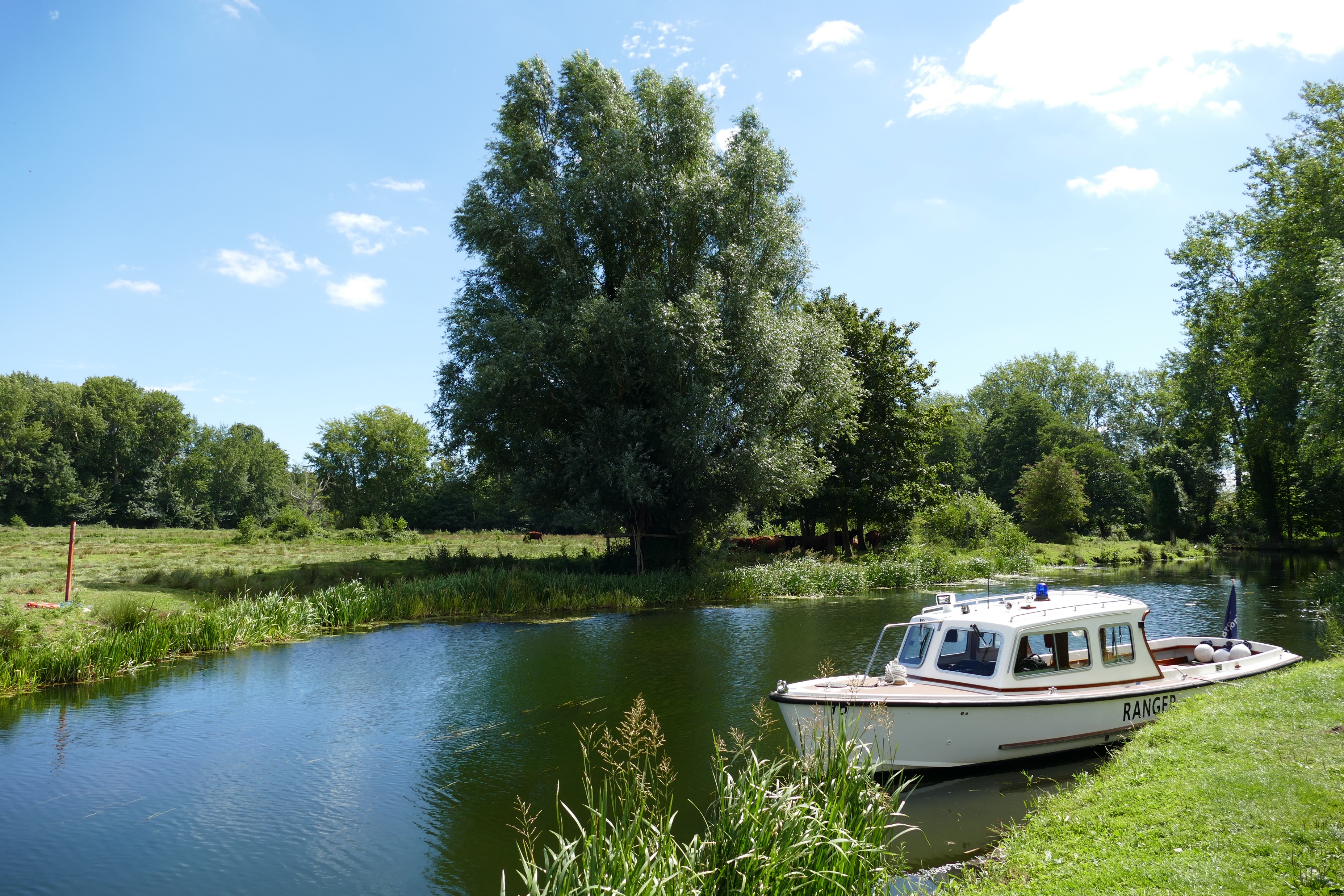 Photograph 7:
Is this photo taken from the 
Broads or not
Broads
This is a Broads rangers patrol boat. A team of rangers cover the entire Broads network to ensure the National Park is safe for everyone to use and enforcing rules where needed.
Main attractions and special qualities of the Broads:
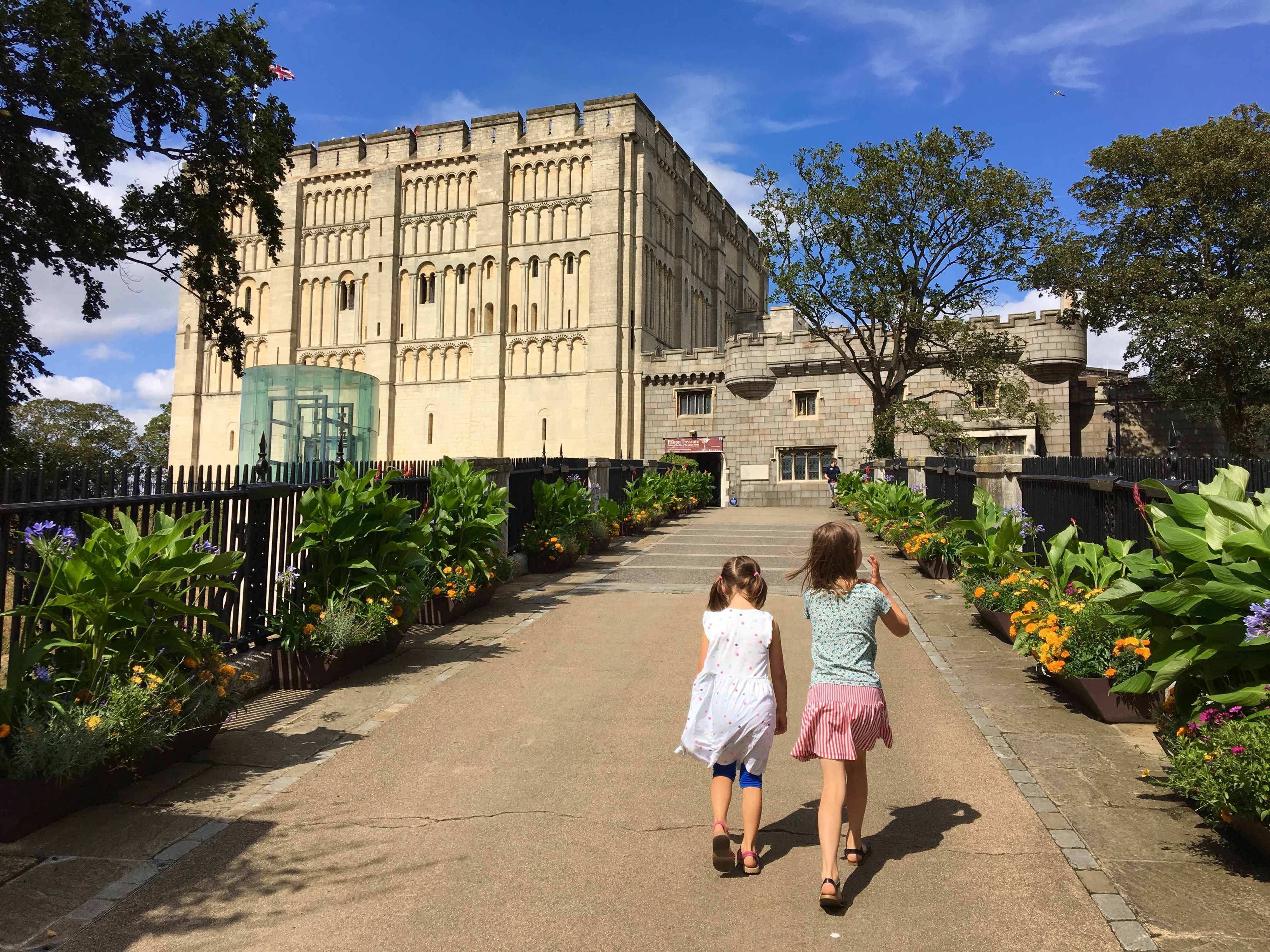 Photograph 8:
Is this photo taken from the 
Broads or not
Not
This is nearby Norwich castle! Not quite in the National Park but a popular day trip for tourists.
Main attractions and special qualities of the Broads:
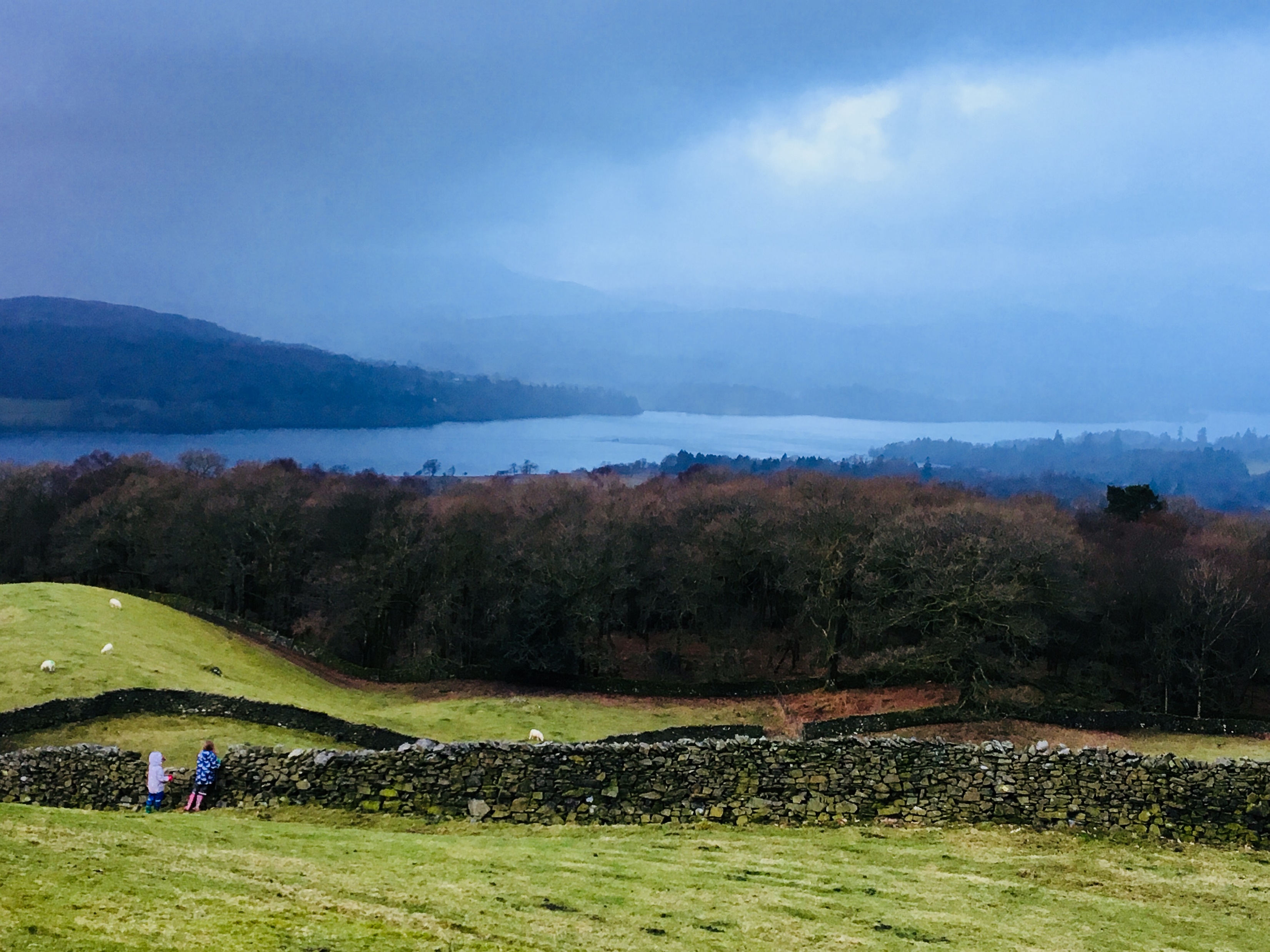 Photograph 9:
Is this photo taken from the 
Broads or not
Not
This is Lake Windermere in the Lake District National Park. England’s longest lake.
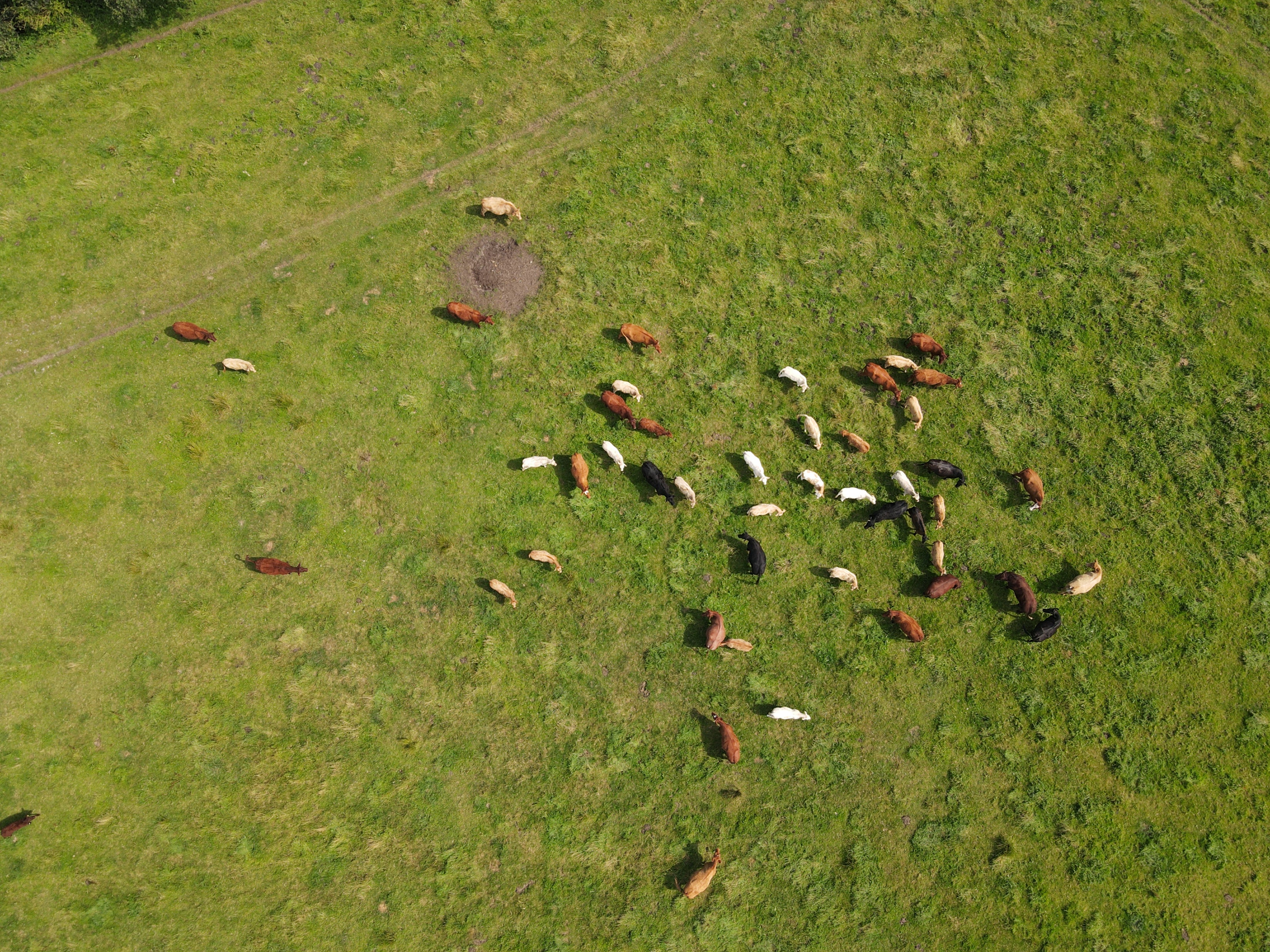 Main attractions and special qualities of the Broads:
Photograph 10:
Is this photo taken from the 
Broads or not
Broads
What did you score out of 10?
The Broads is a haven for grazing cows. The rich grass is perfect for rearing healthy beef cattle herds and there are often more cows in the Broads than people!
Mapping the location of the Broads:
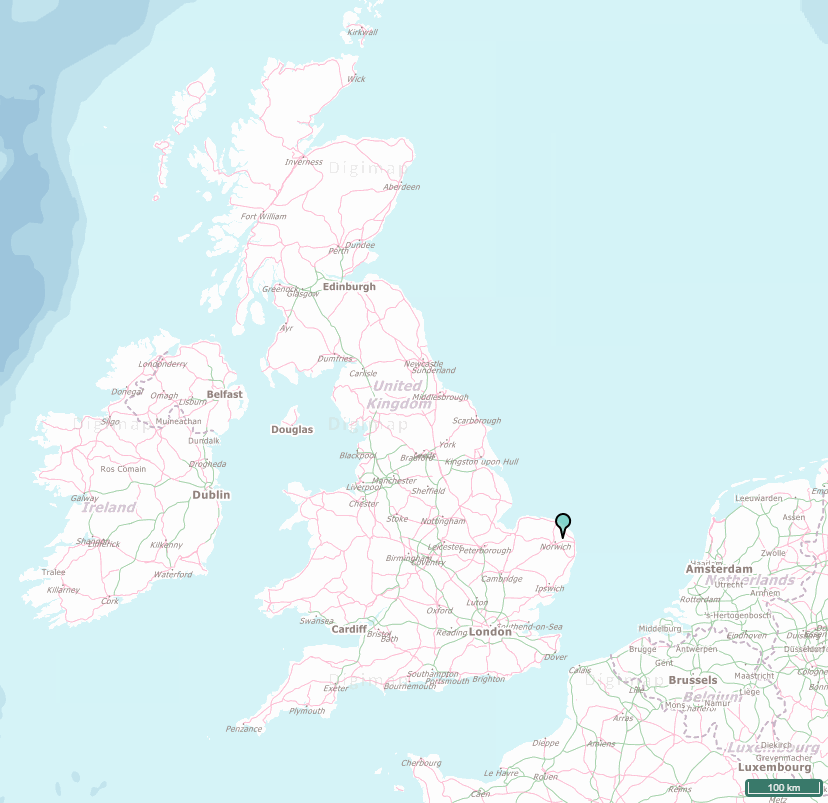 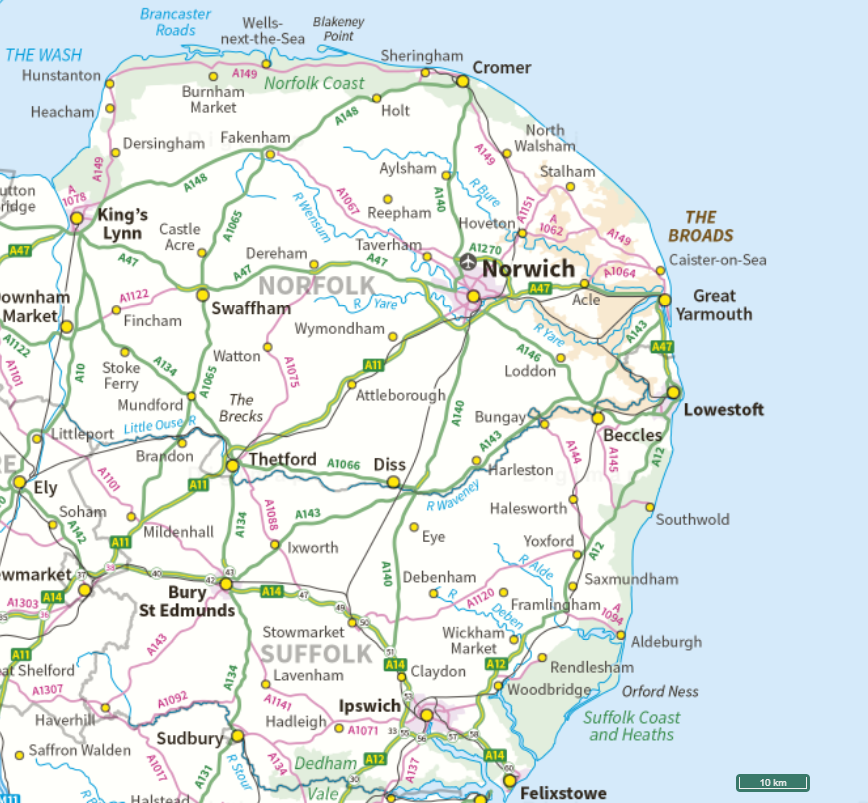 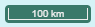 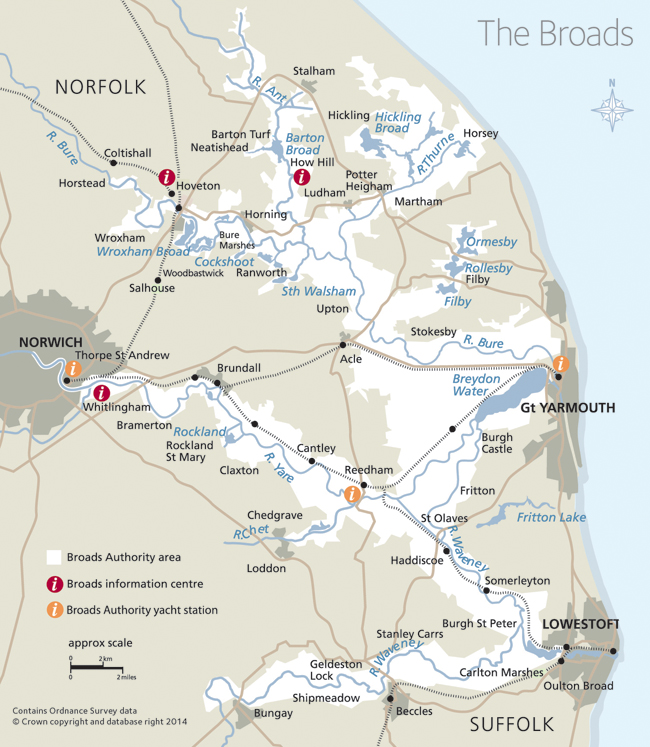 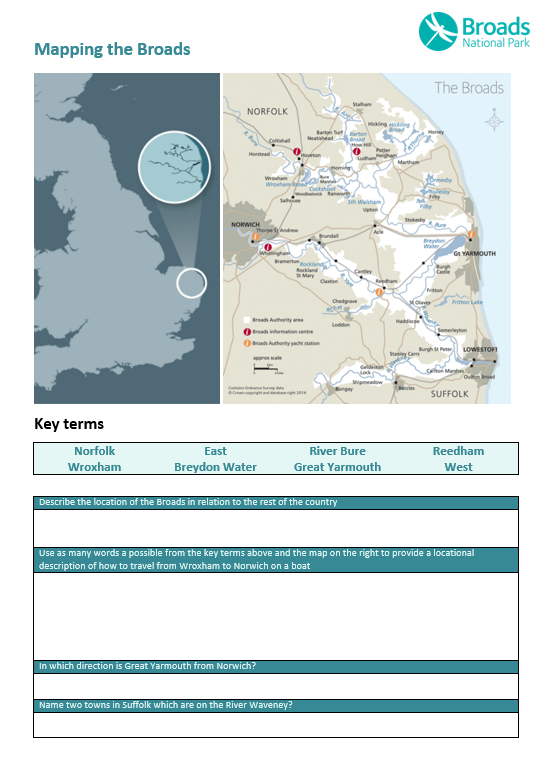 How are the Broads perceived:
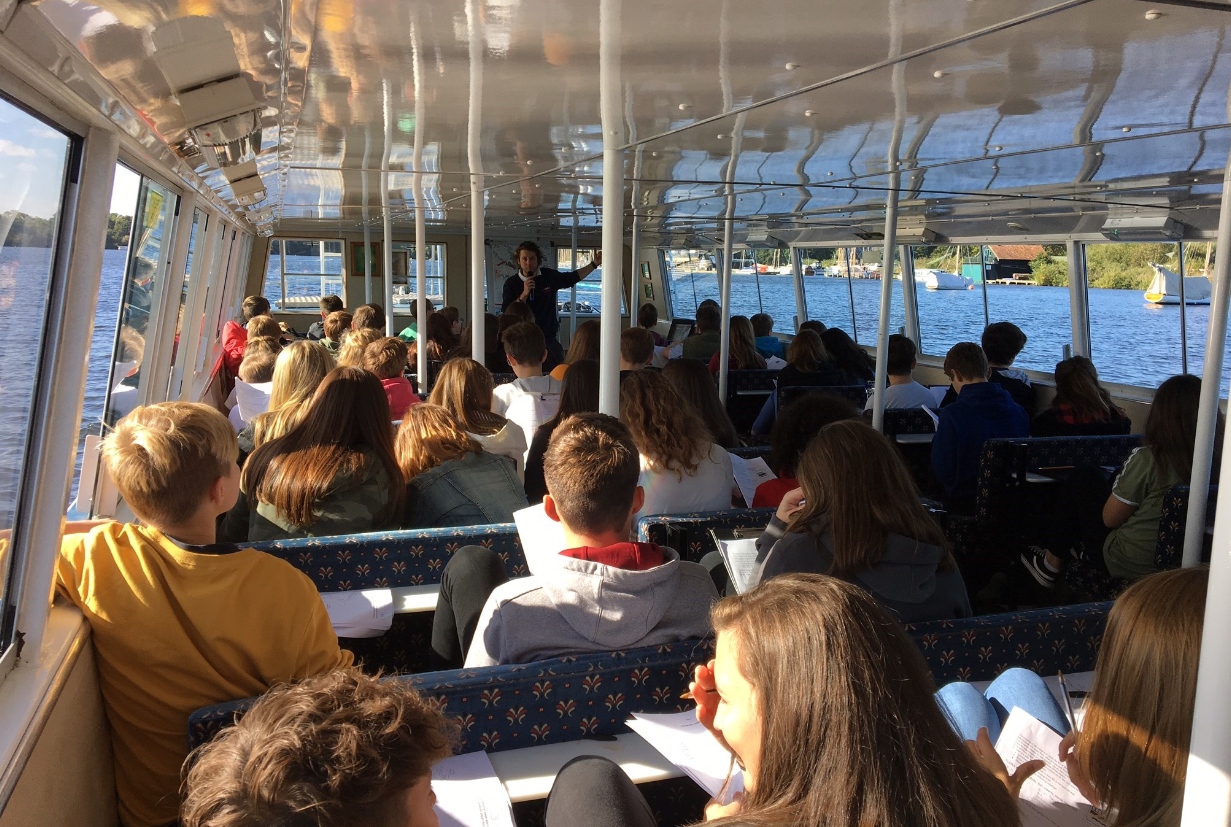 The Broads are famous internationally, but what is it that people like about the area?
How are the Broads perceived?
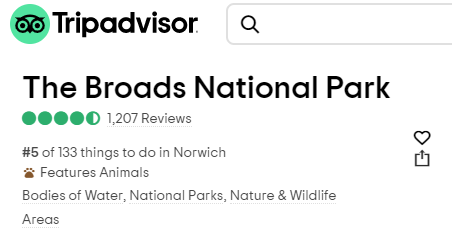 Perception:
Is the way in which we regard, understand or see something. We can attempt to gauge ‘perceptions’ in many ways …
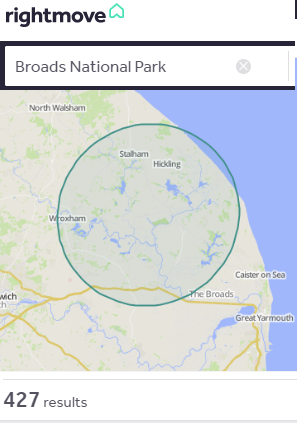 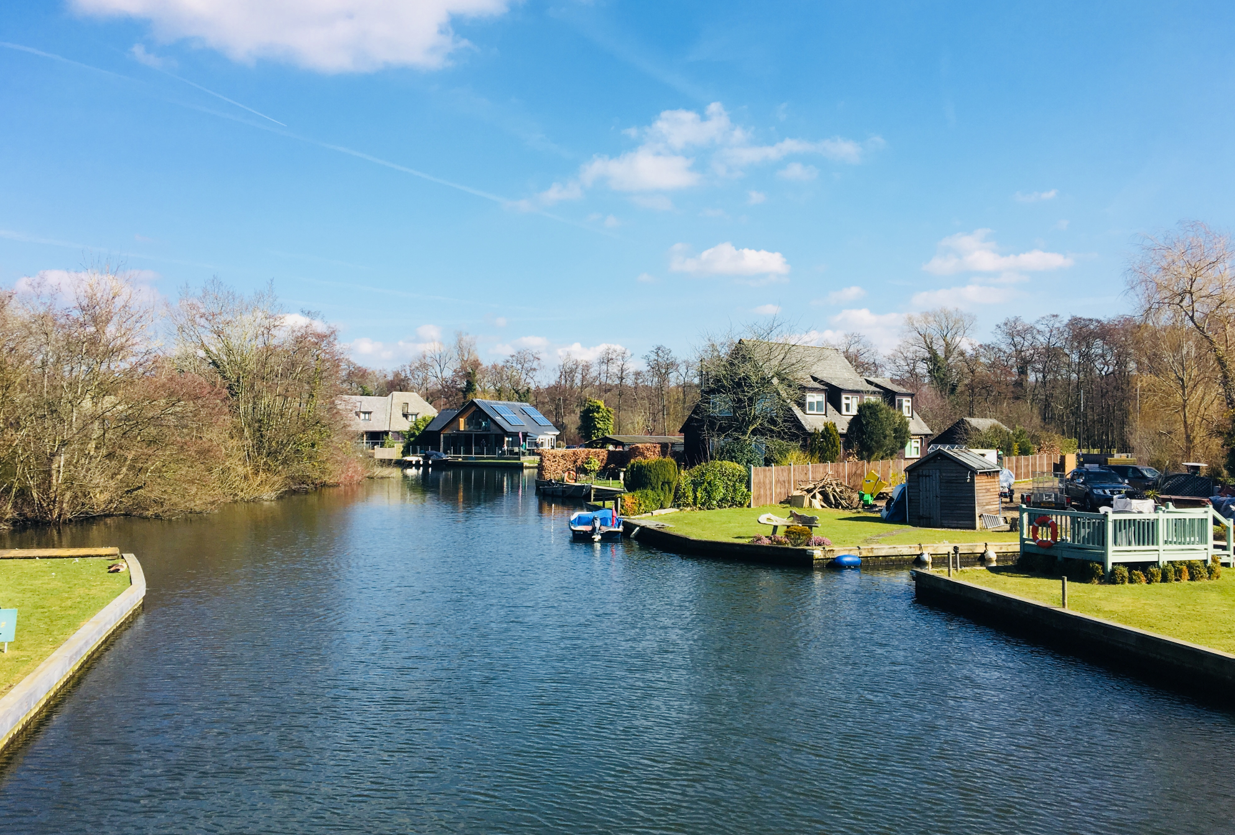 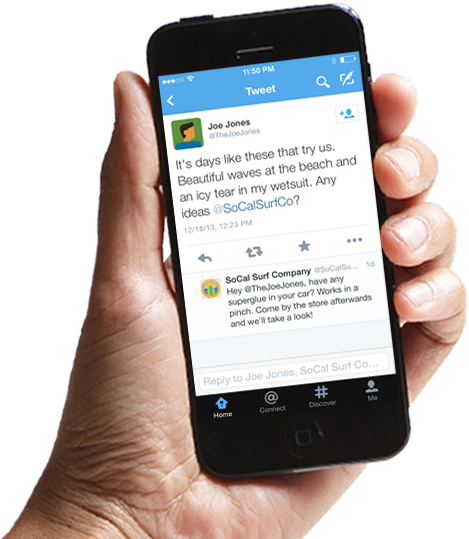 How are the Broads perceived?
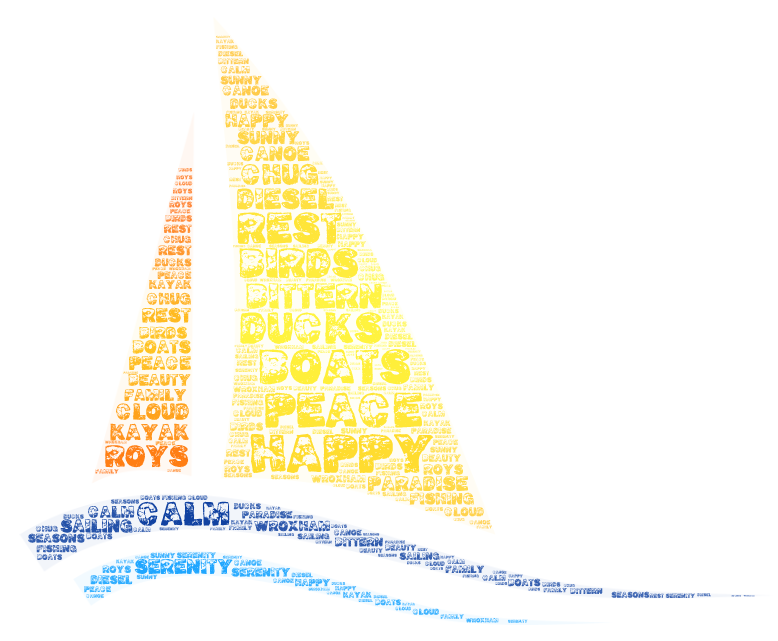 Creating WordArt to show perceptions of the Broads:
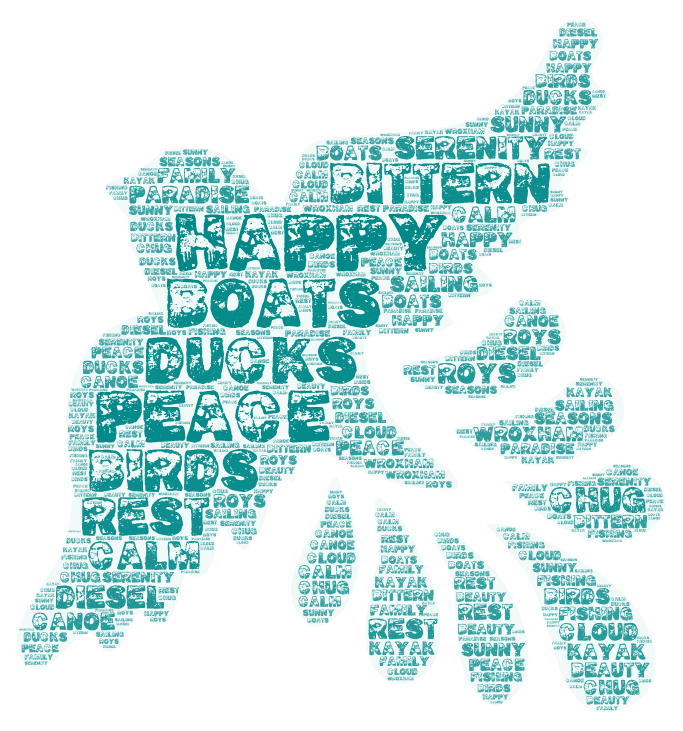 How are the Broads perceived?
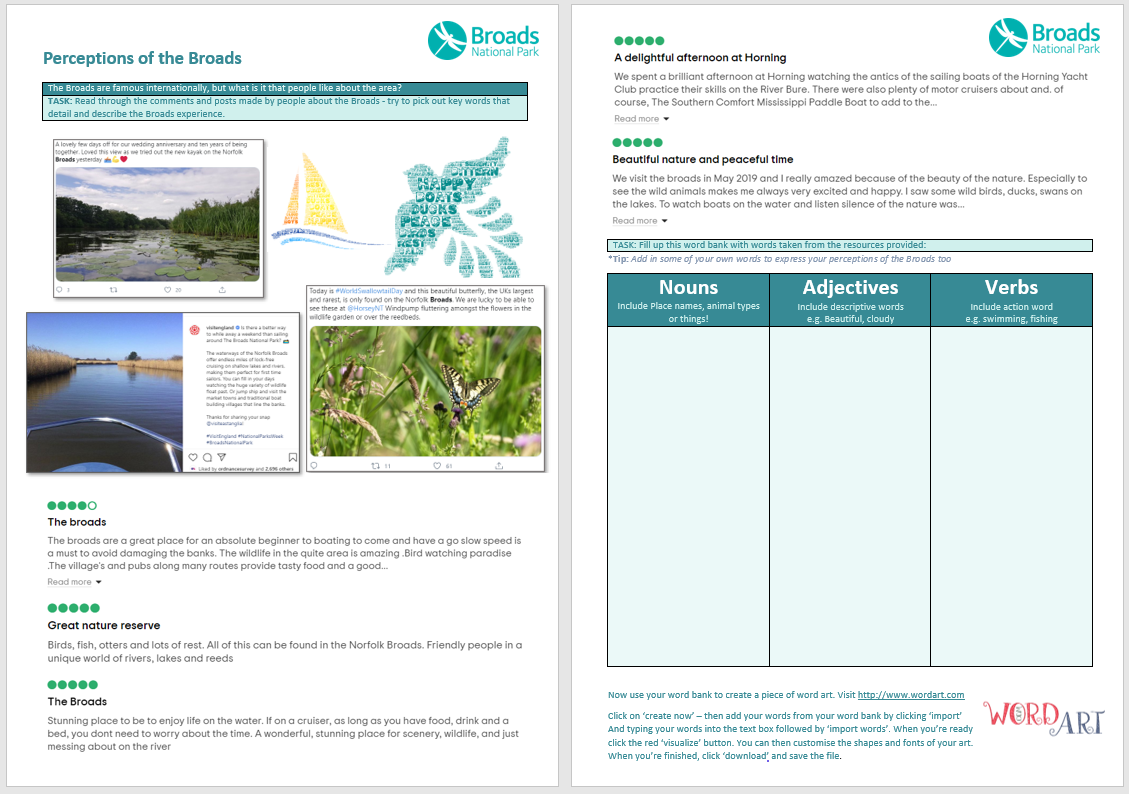 In this lesson, we have:
Considered some of the special qualities and attraction of the Broads
Developed our locational knowledge of the Broads
Considered how the Broads are perceived
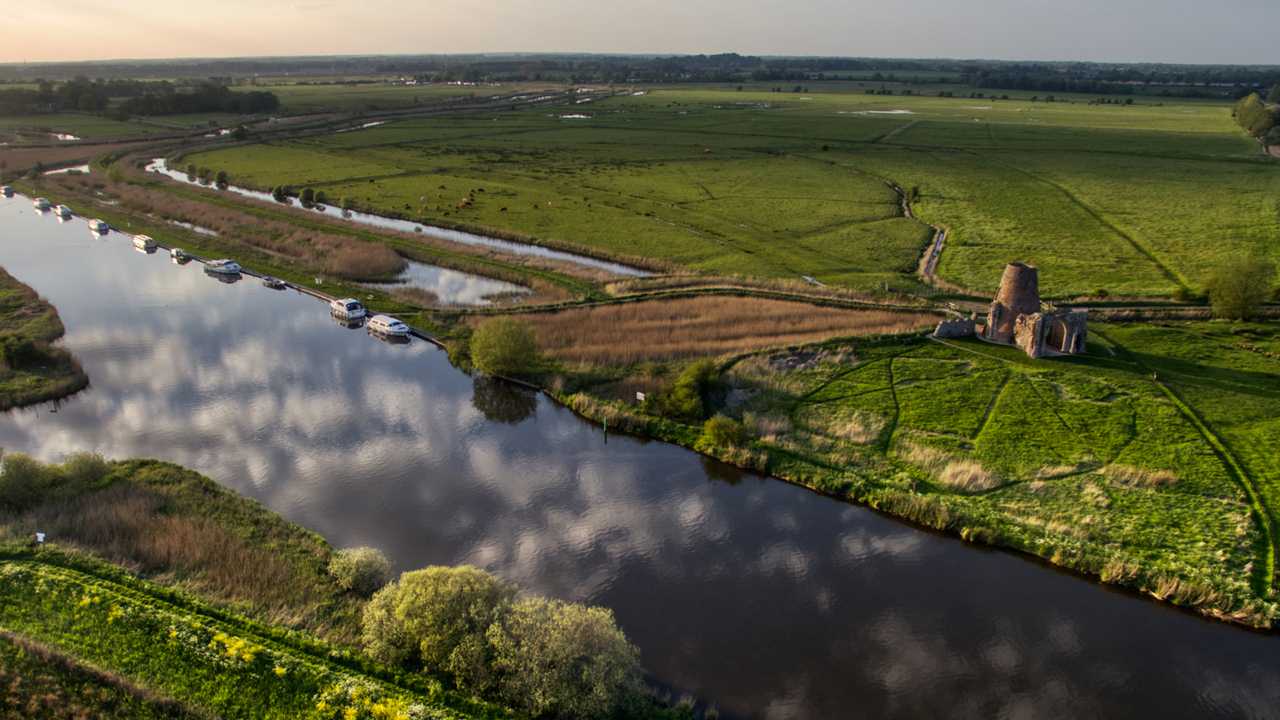 Challenge 3
Challenge 1
Challenge 2
Name 1 – City close by
Name 2 –Broads
Name 3 – Rivers in the Broads National Park
Create a 10 word ‘tag-line’ to sum up the Broads
Name 5 specific attractions of the Broads
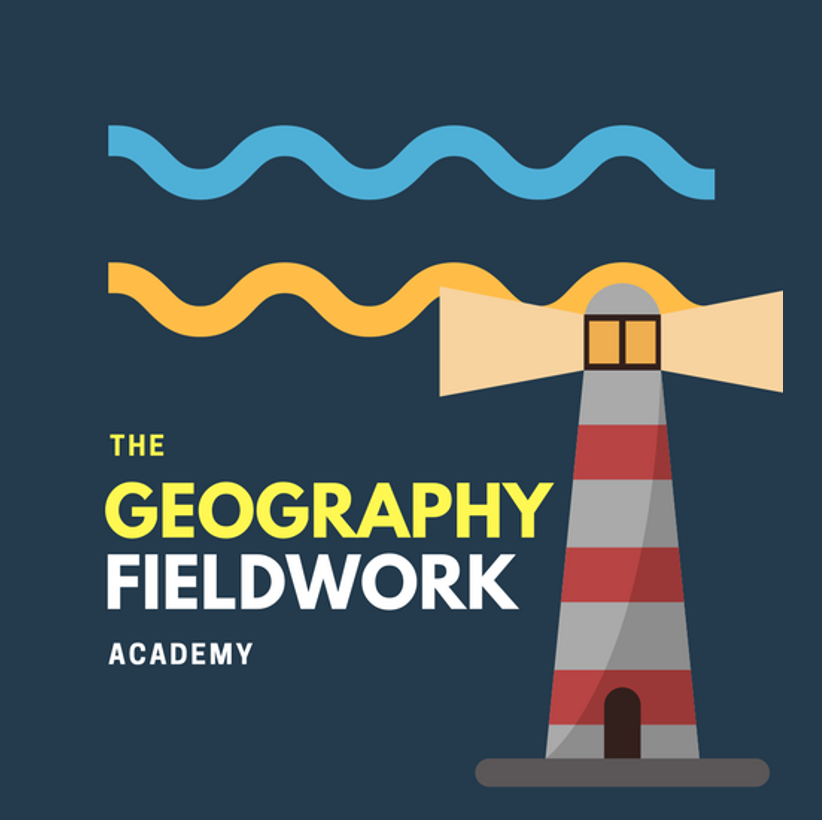 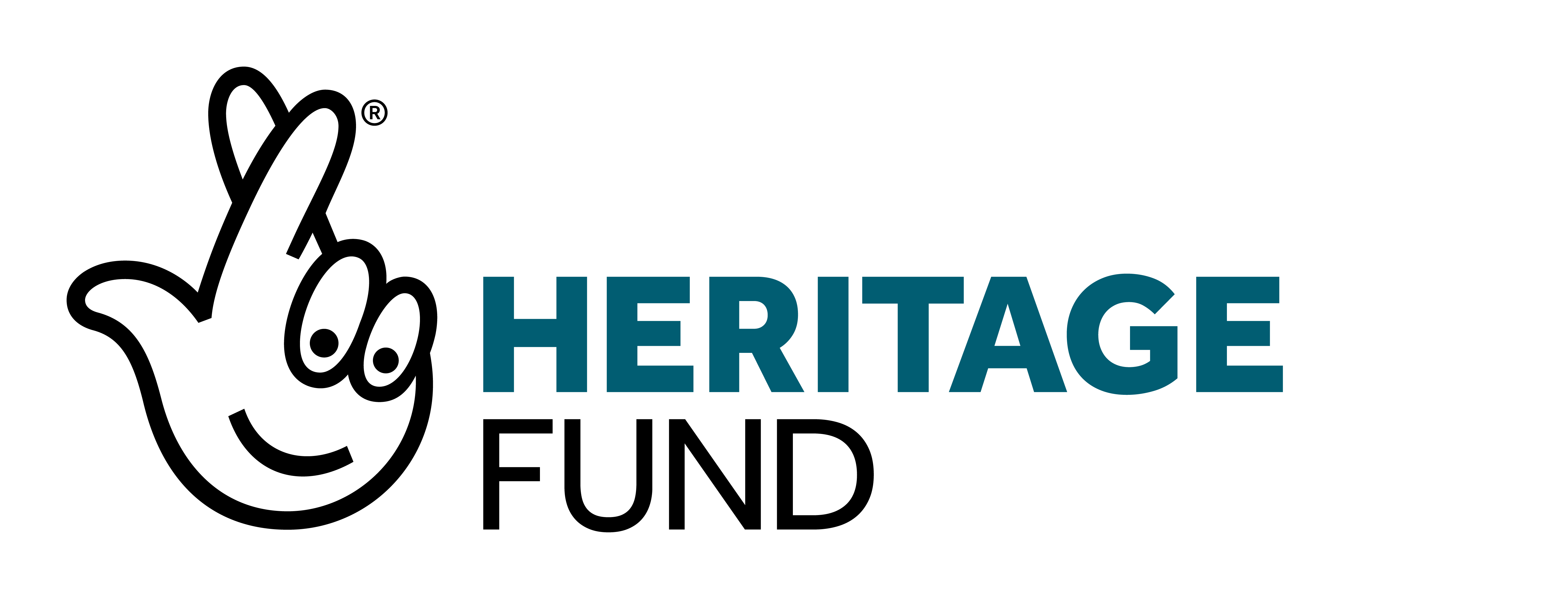 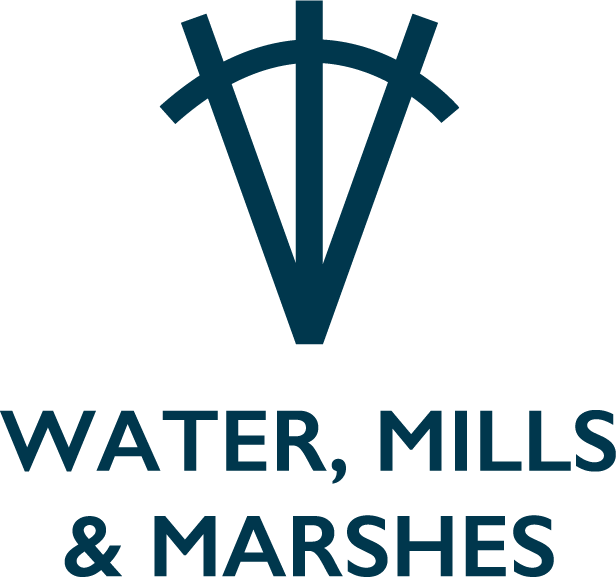 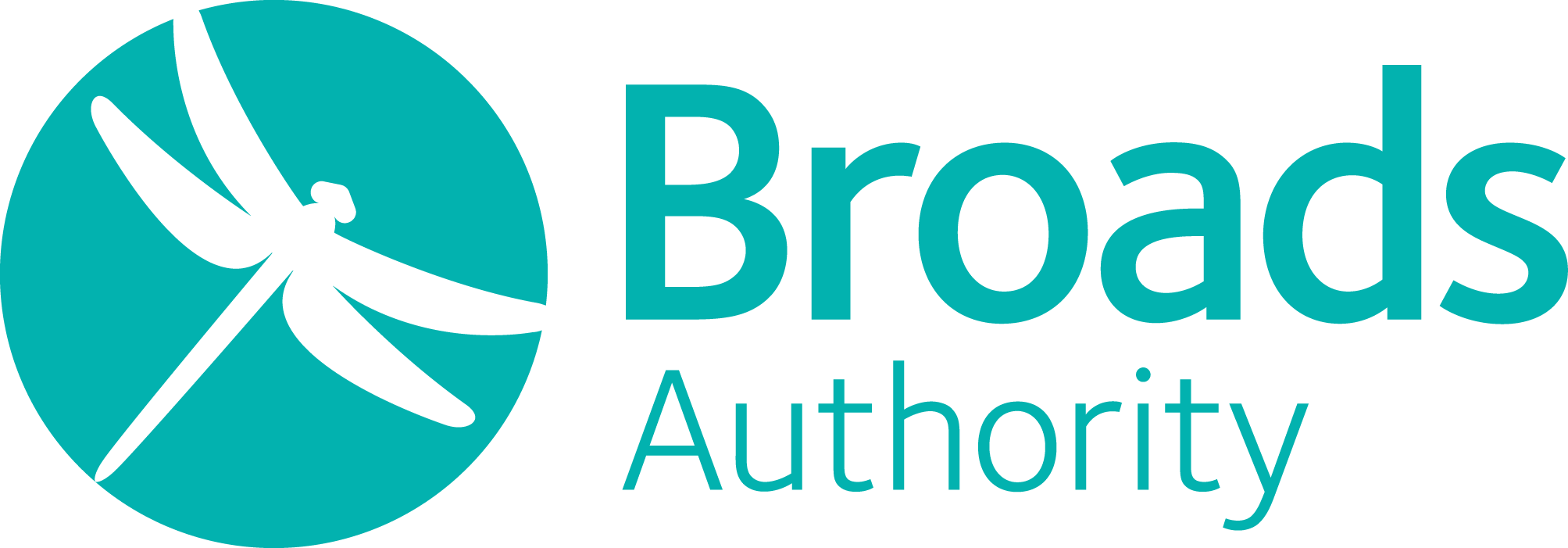 Educational resource partner providers